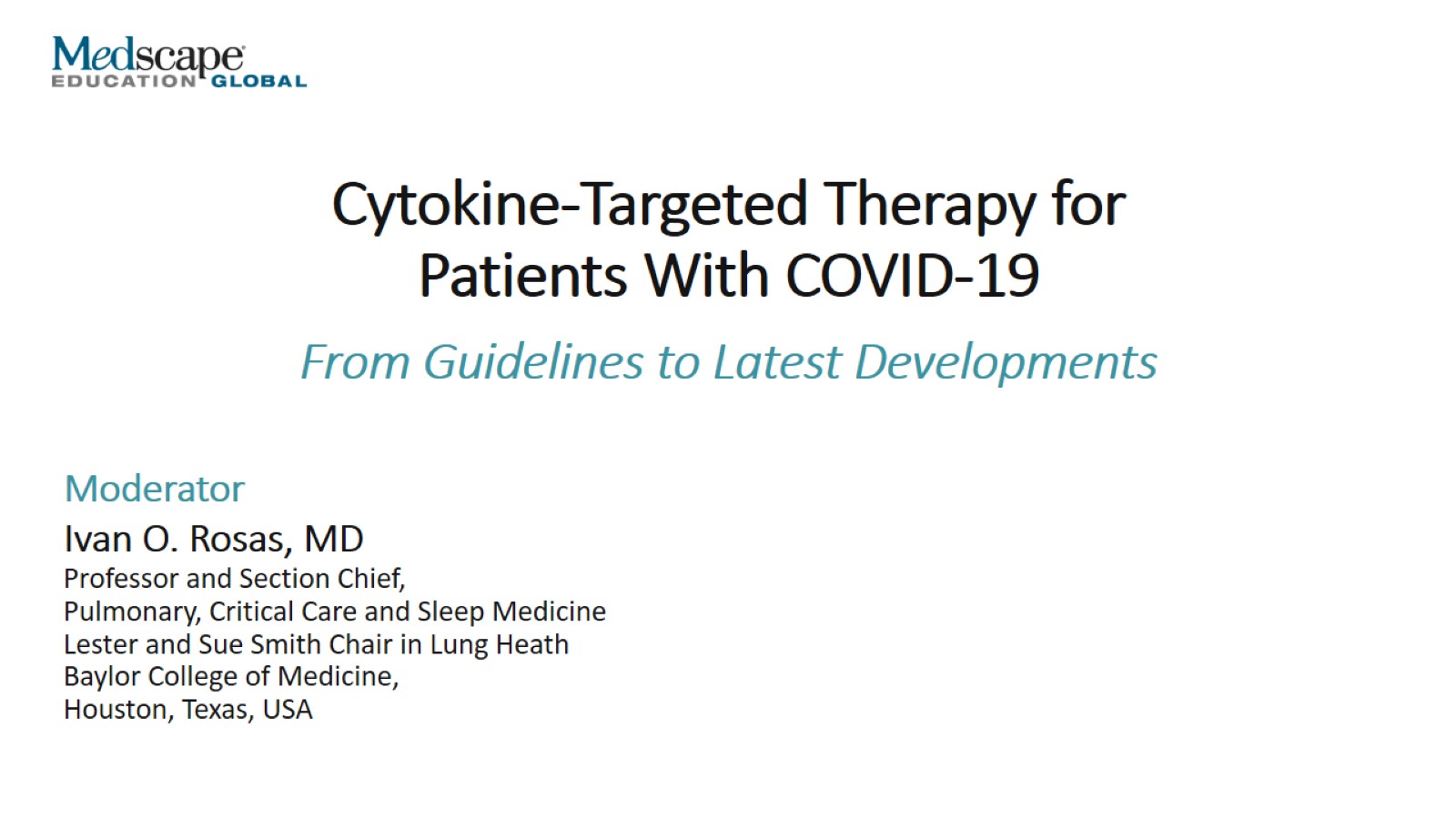 Cytokine-Targeted Therapy for Patients With COVID-19
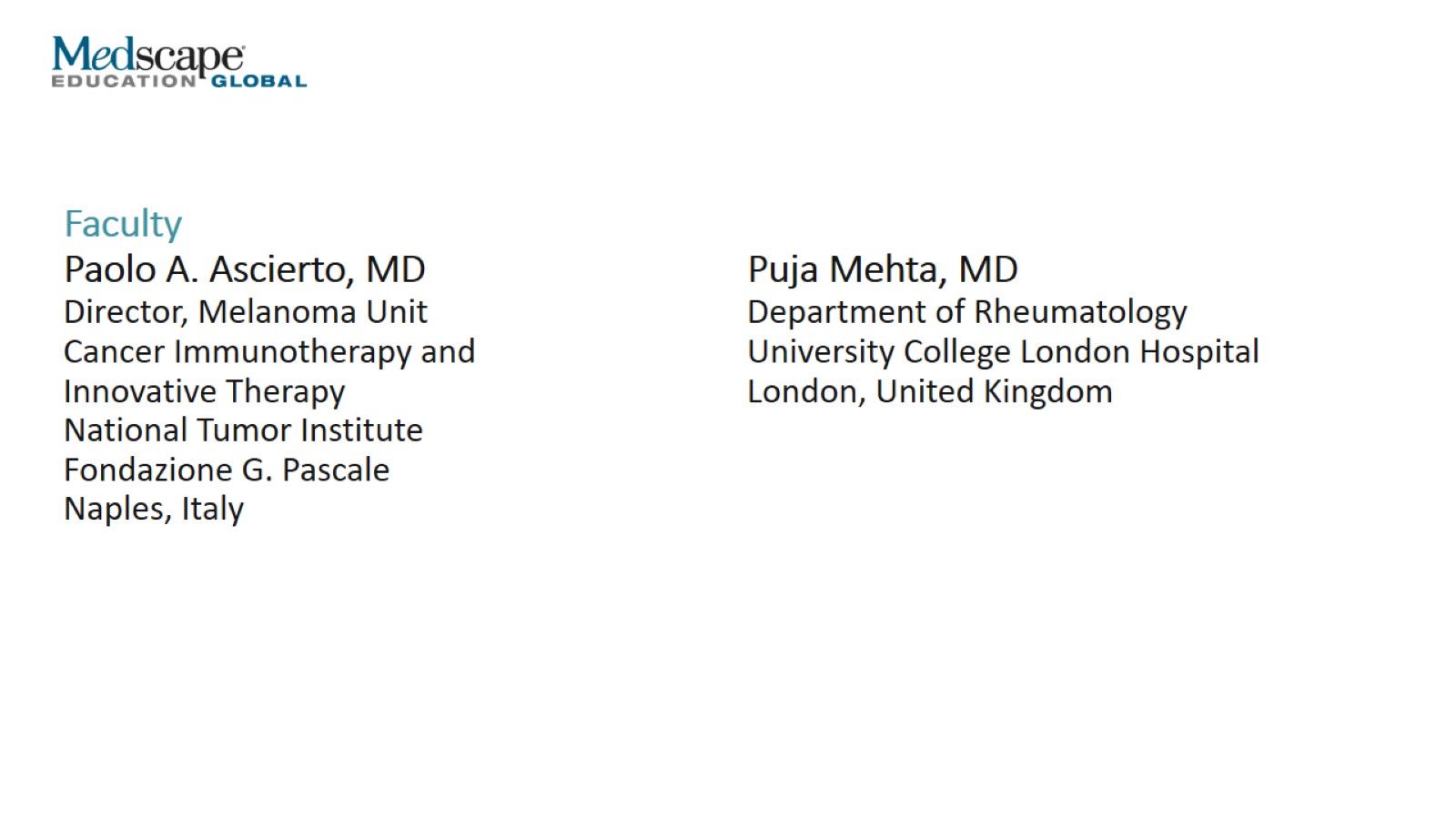 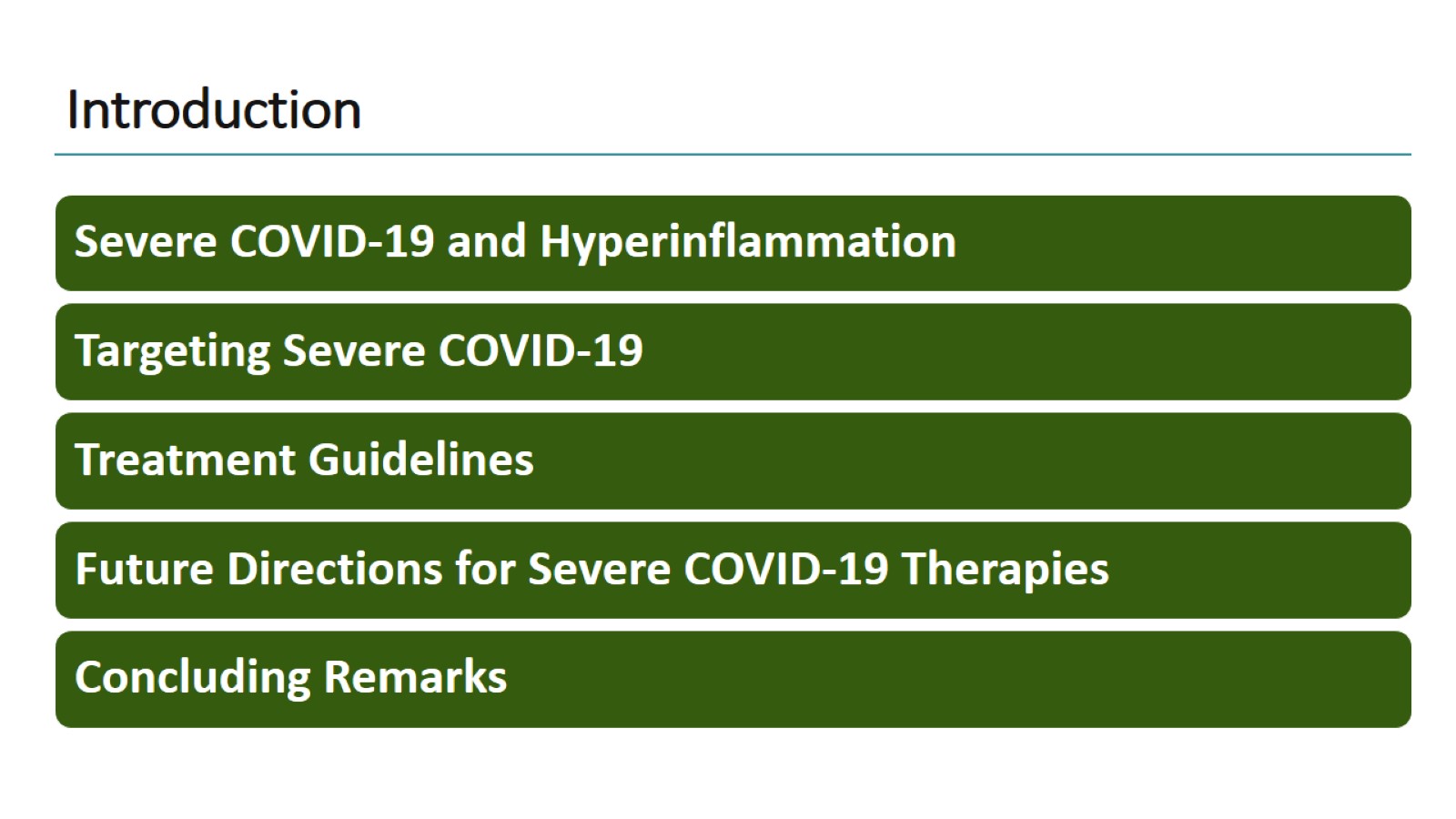 Introduction
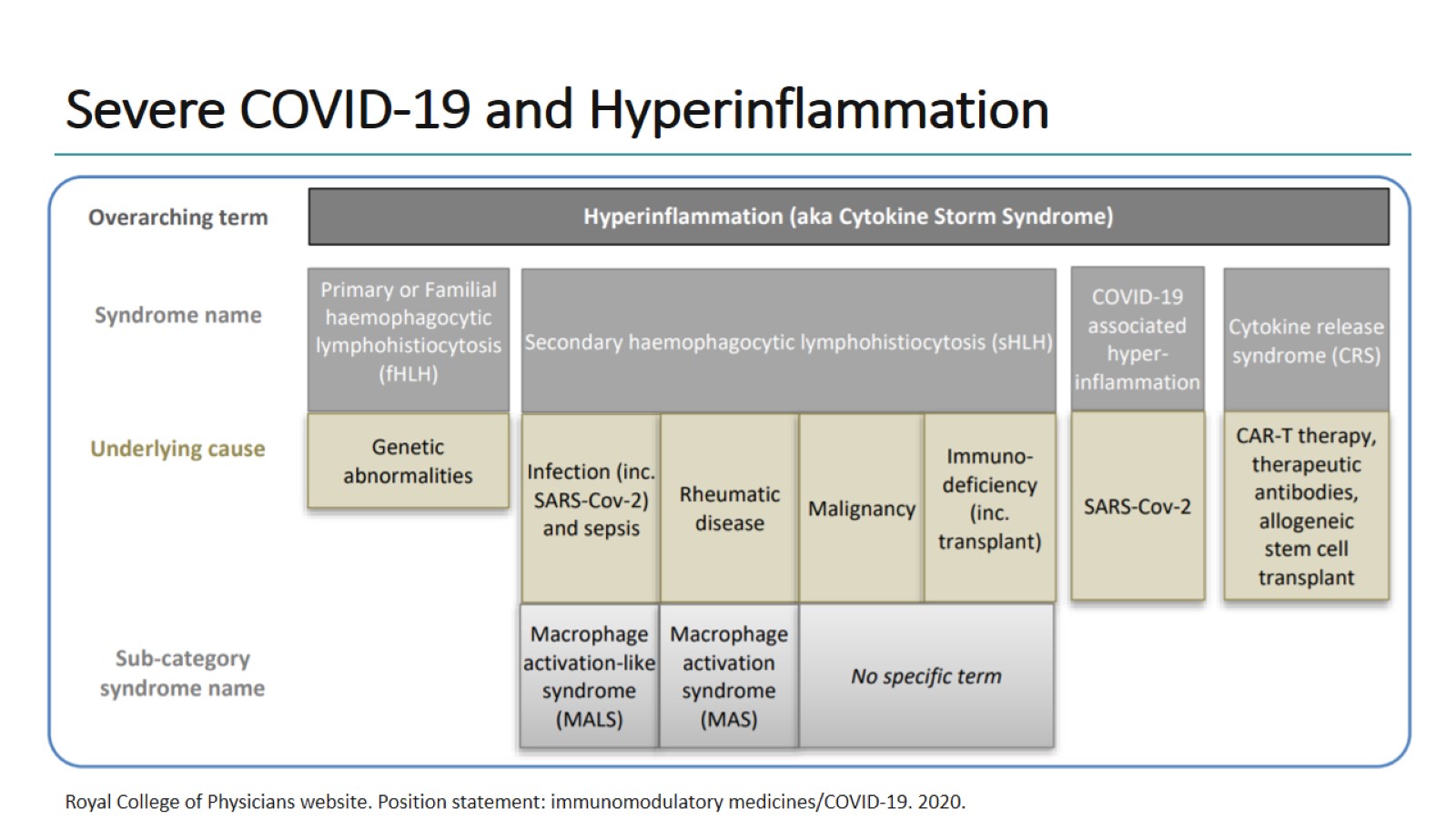 Severe COVID-19 and Hyperinflammation
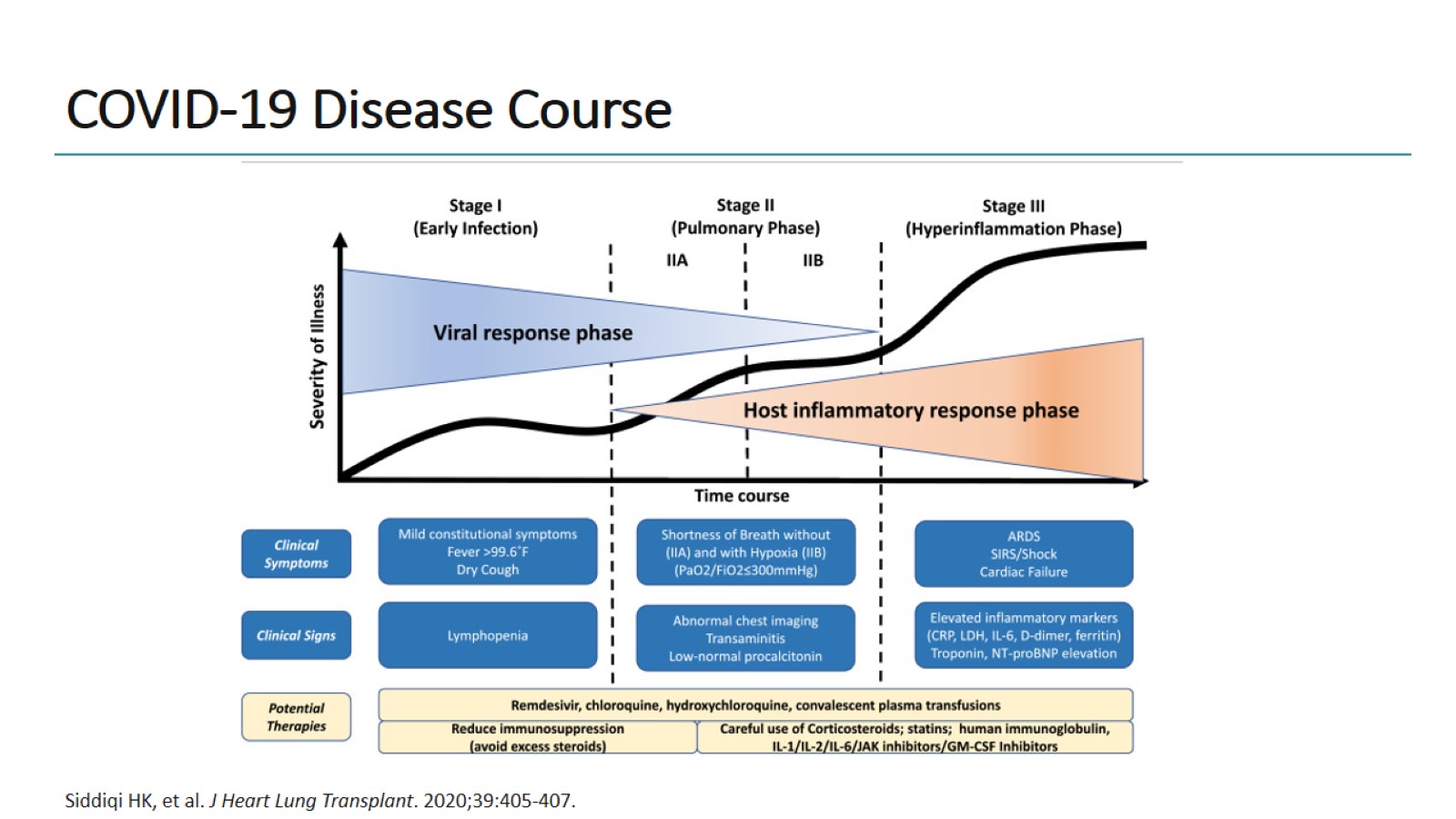 COVID-19 Disease Course
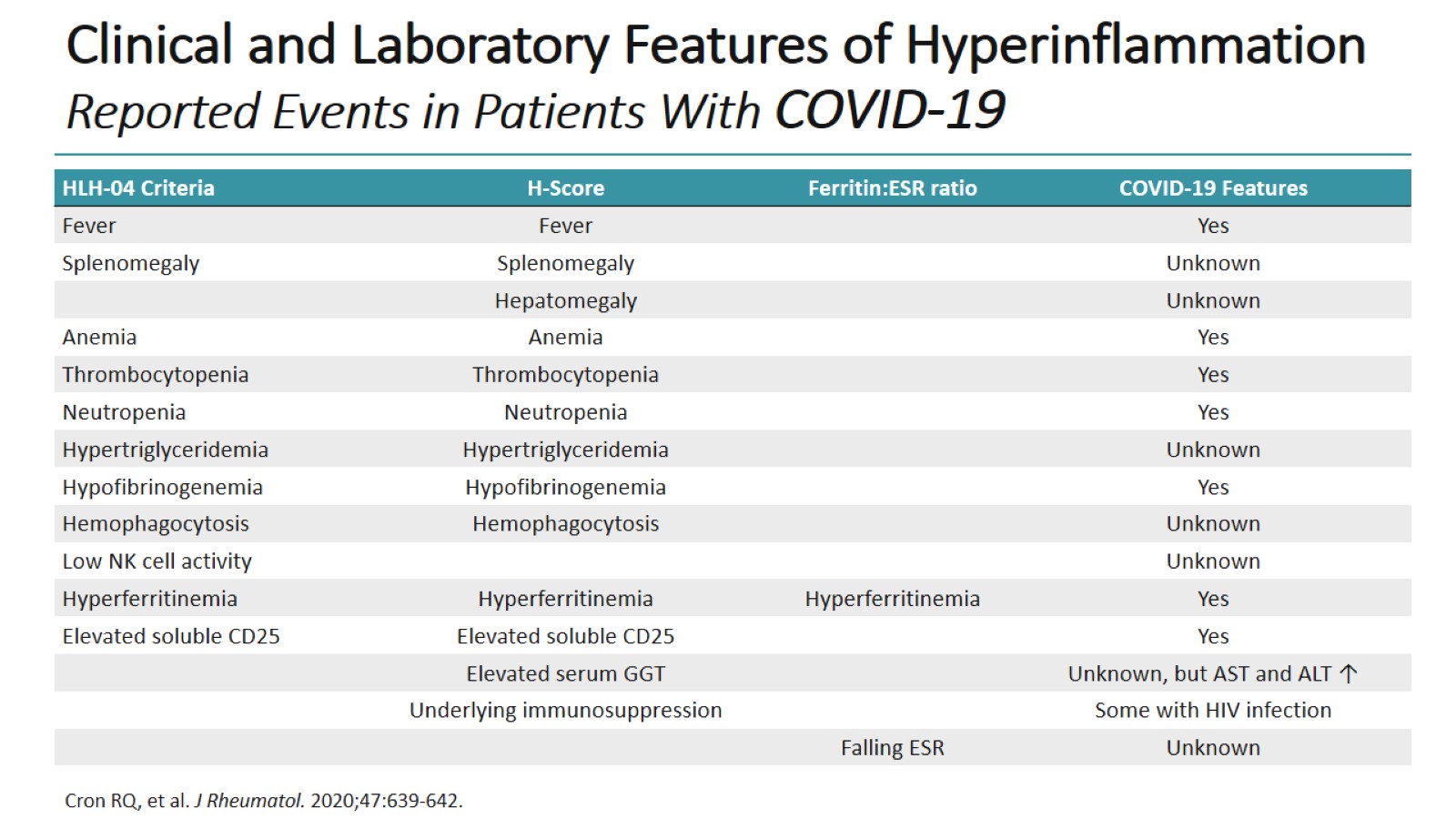 Clinical and Laboratory Features of HyperinflammationReported Events in Patients With COVID-19
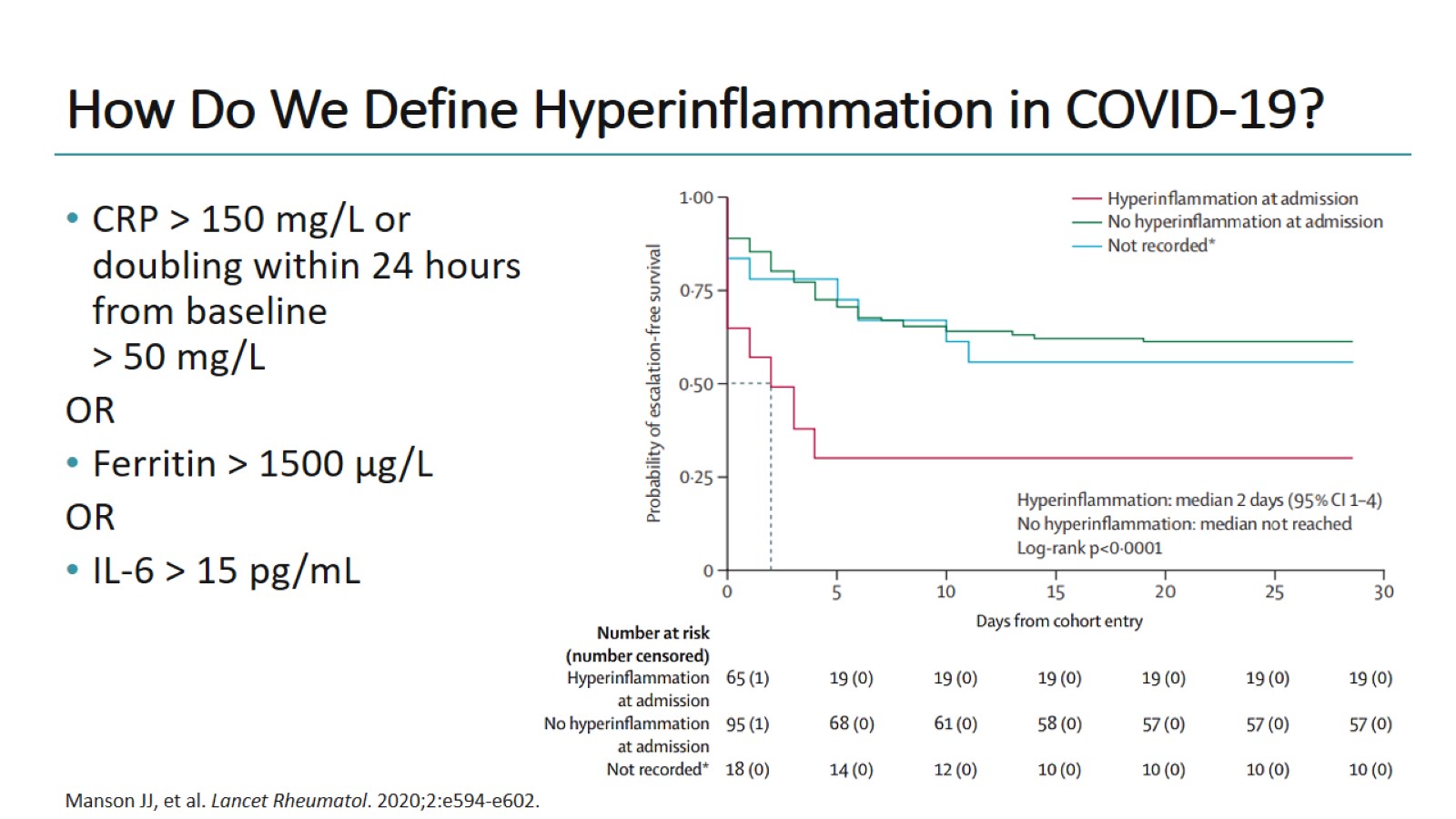 How Do We Define Hyperinflammation in COVID-19?
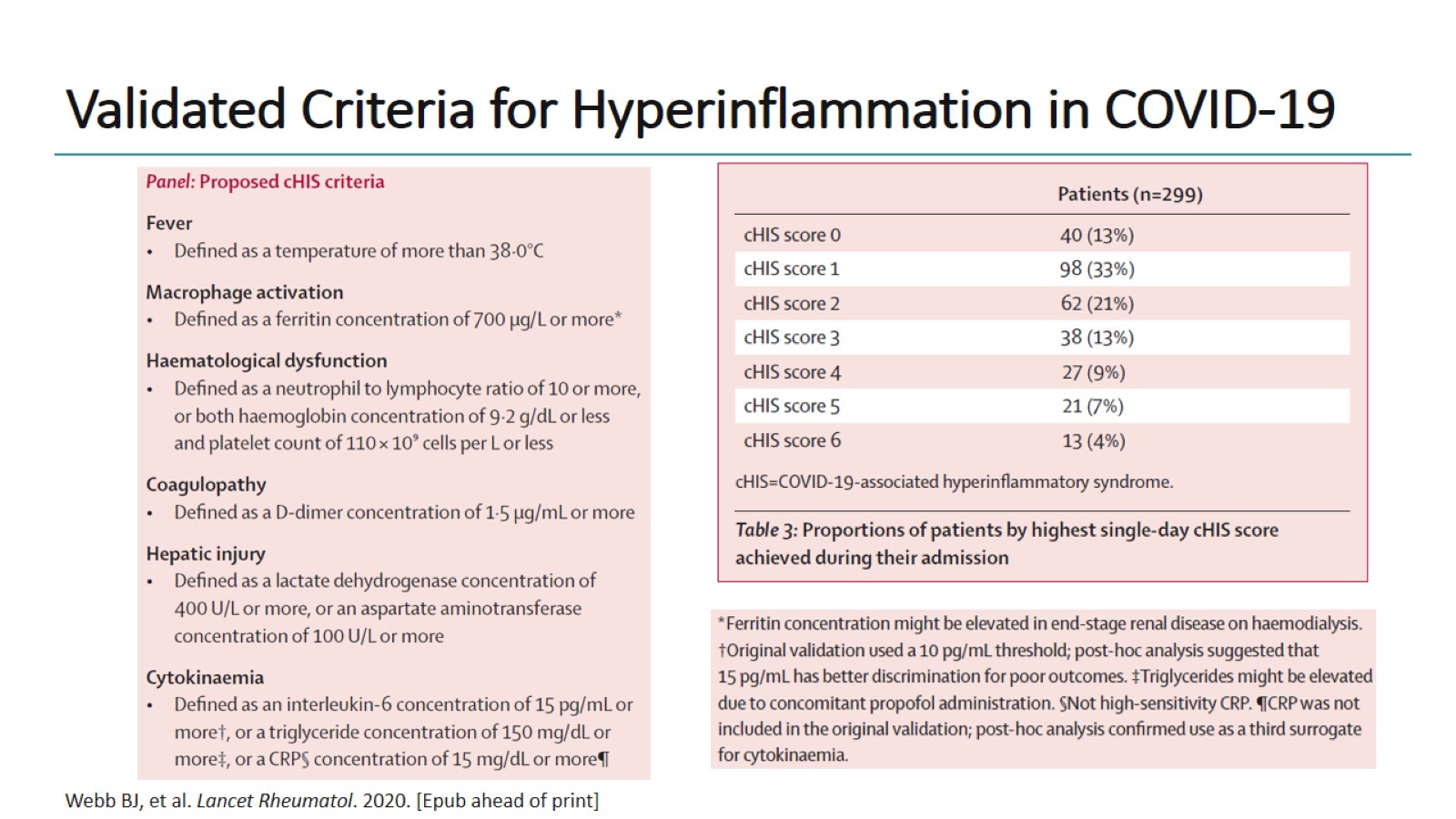 Validated Criteria for Hyperinflammation in COVID-19
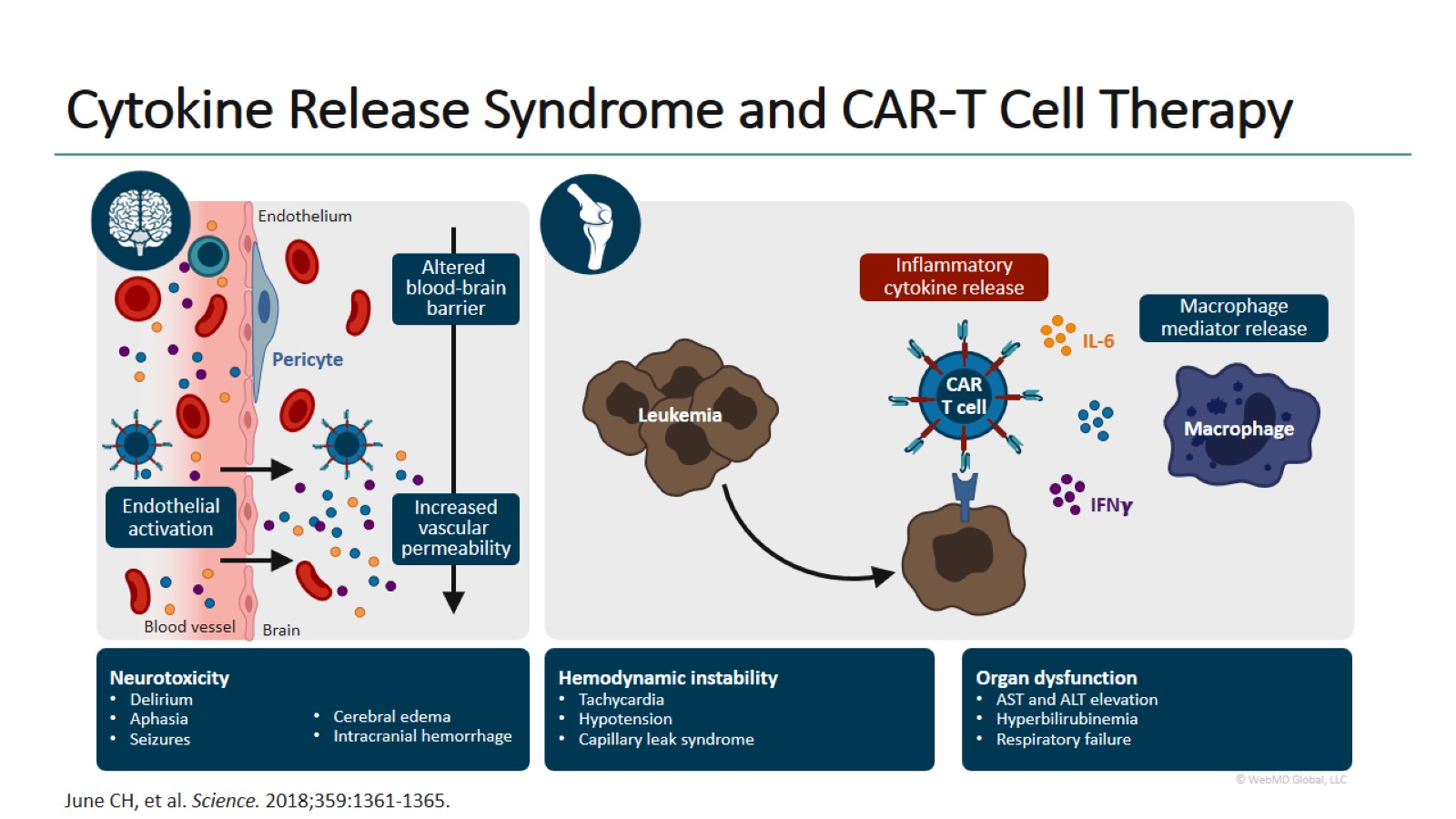 Cytokine Release Syndrome and CAR-T Cell Therapy
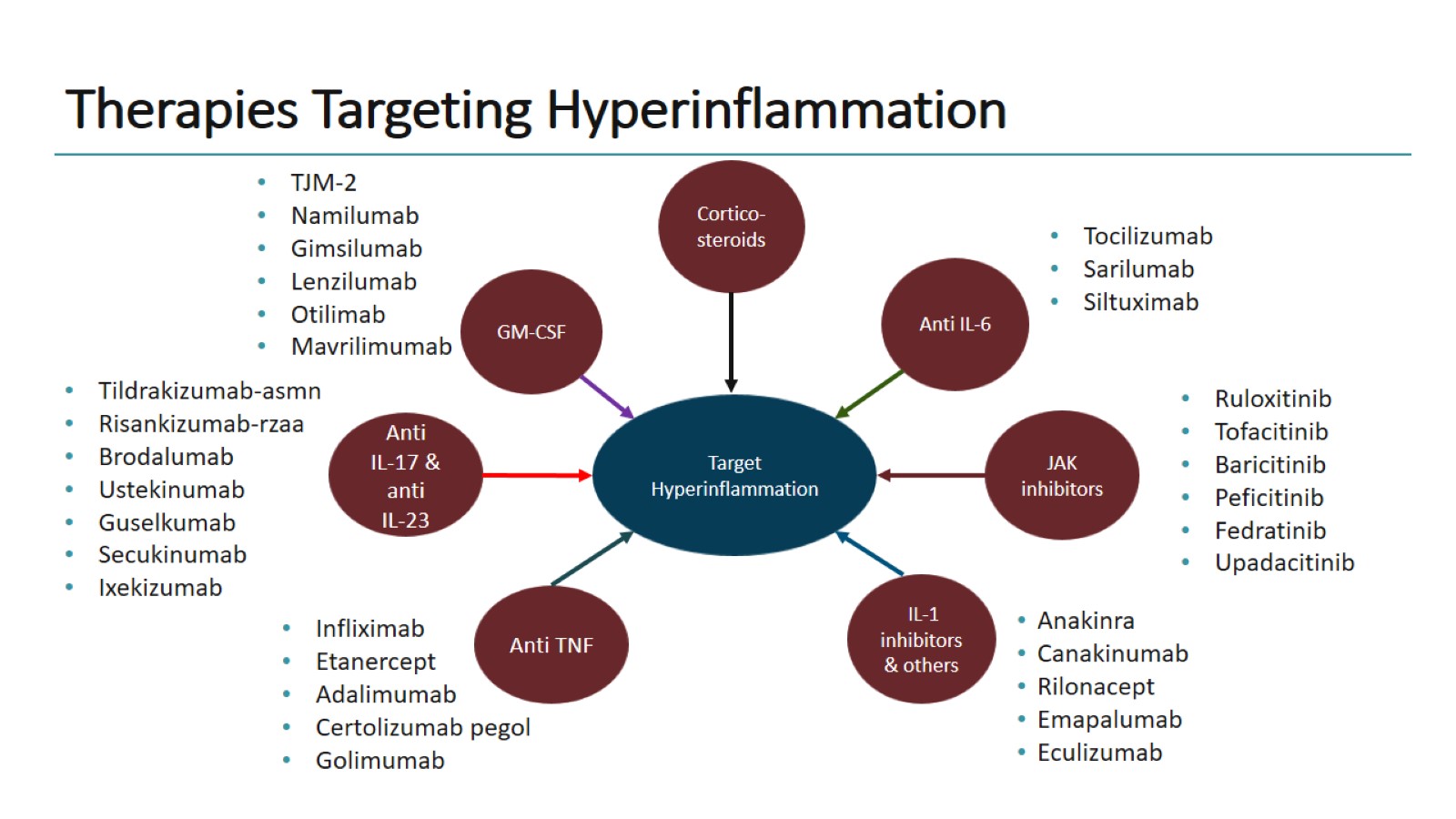 Therapies Targeting Hyperinflammation
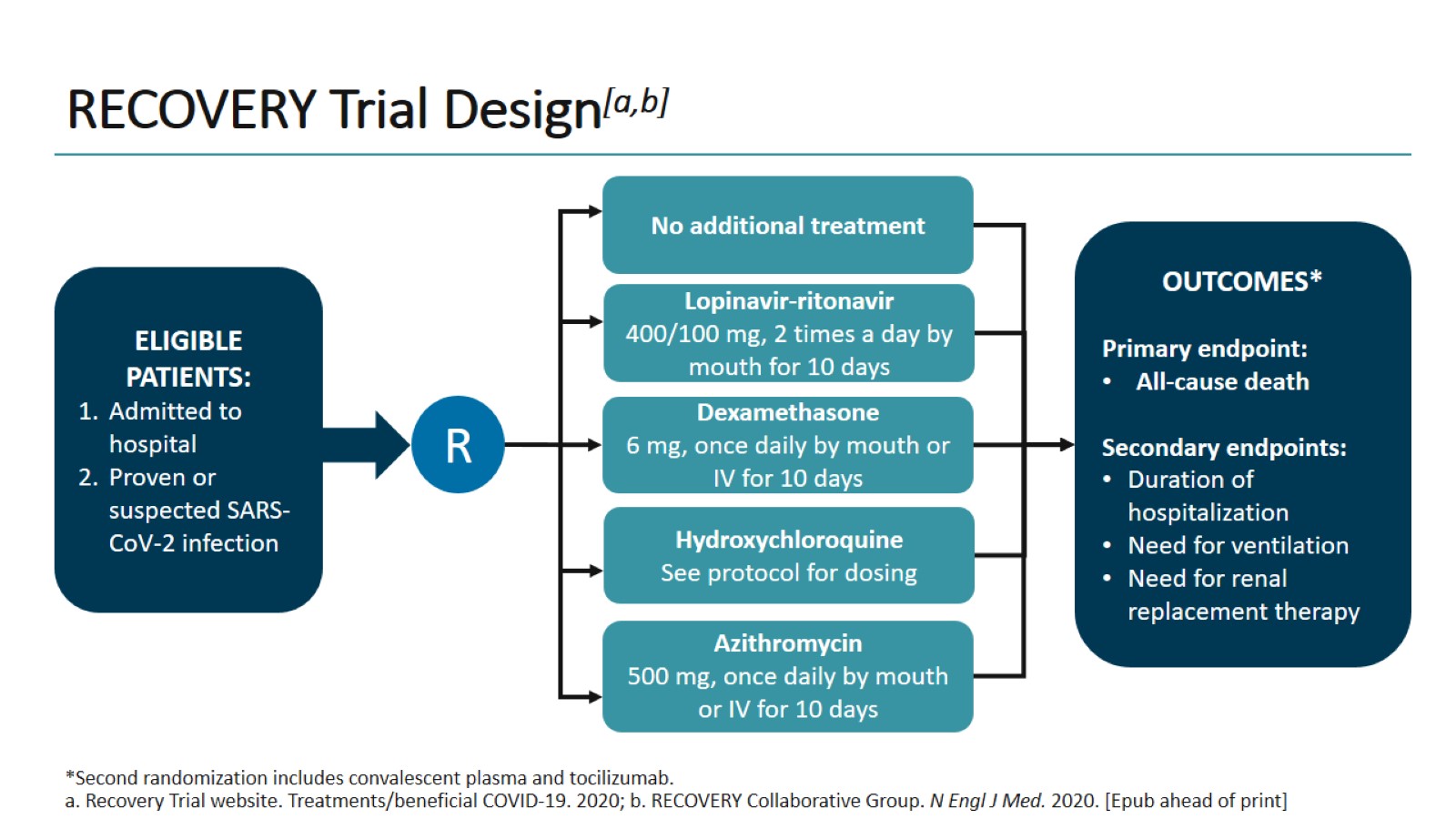 RECOVERY Trial Design[a,b]
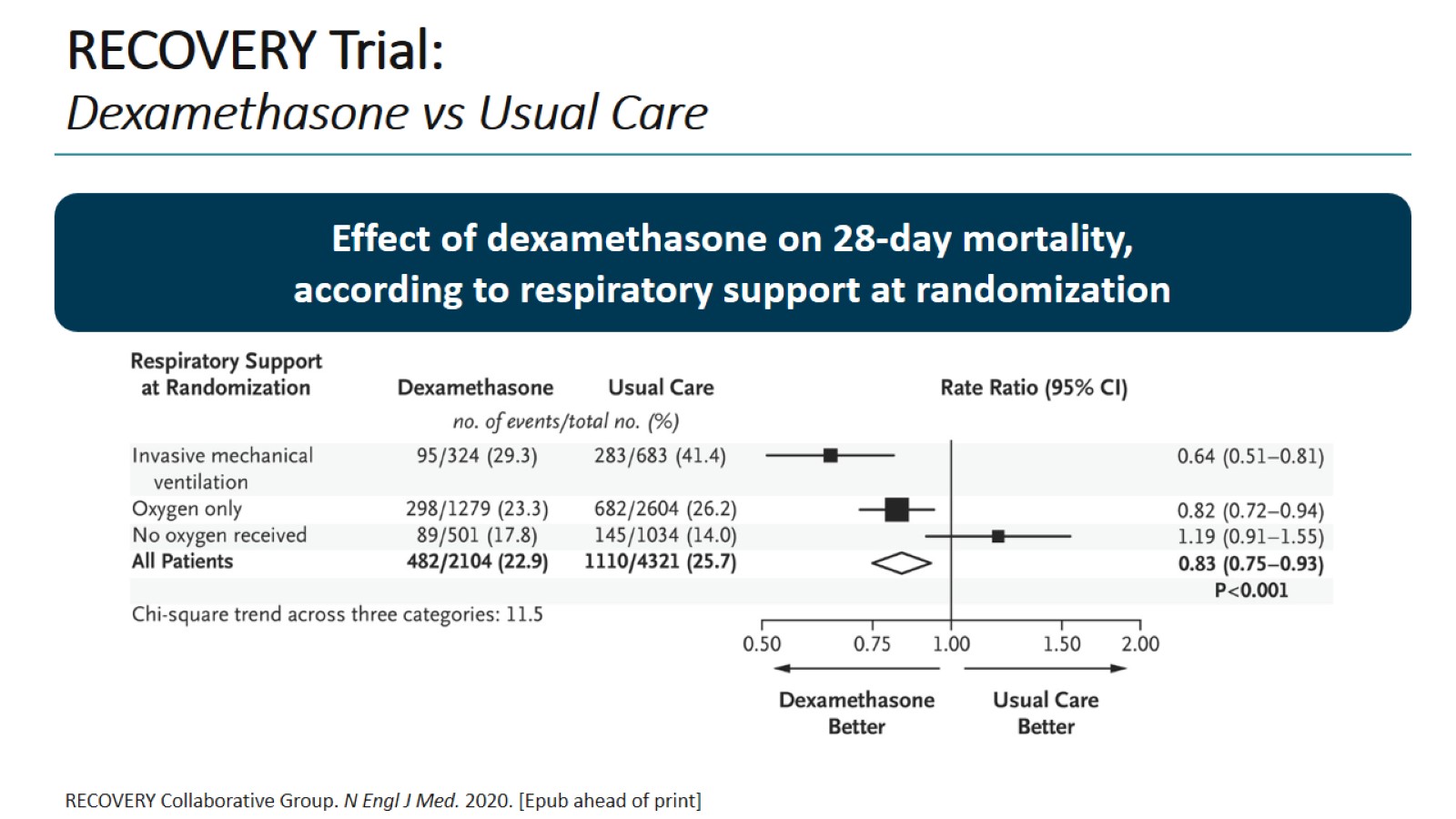 RECOVERY Trial:Dexamethasone vs Usual Care
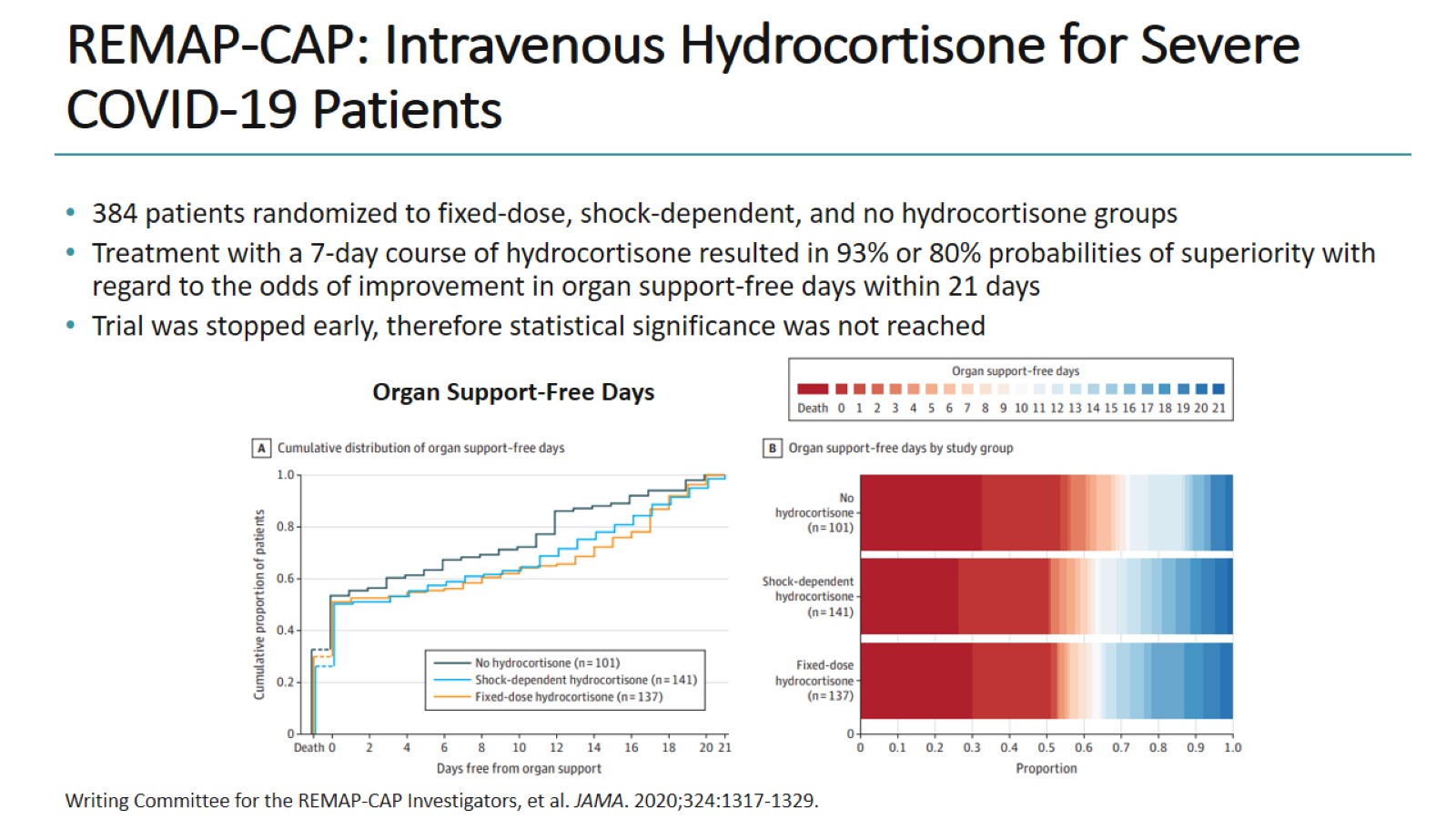 REMAP-CAP: Intravenous Hydrocortisone for Severe COVID-19 Patients
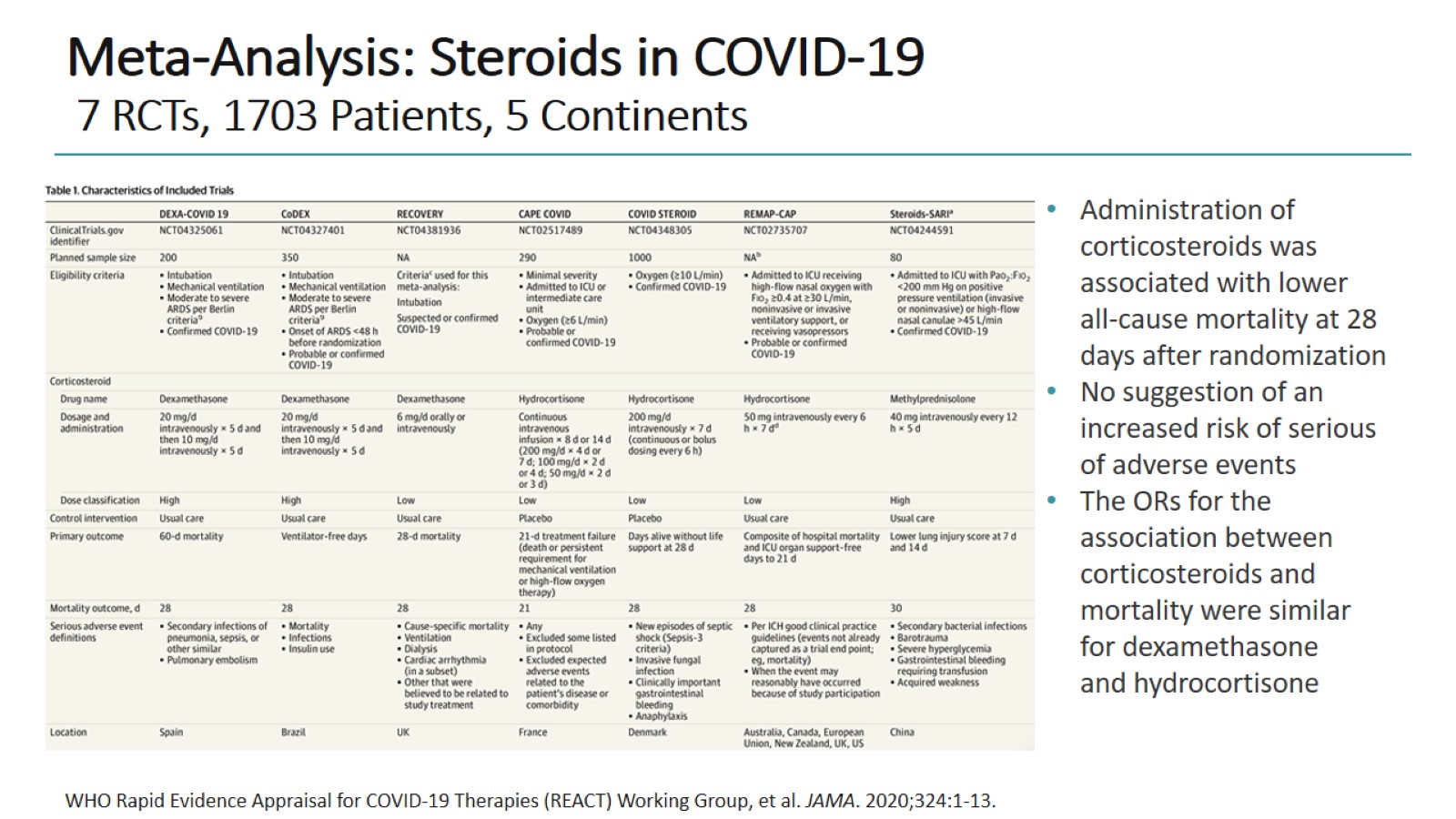 Meta-Analysis: Steroids in COVID-19 7 RCTs, 1703 Patients, 5 Continents
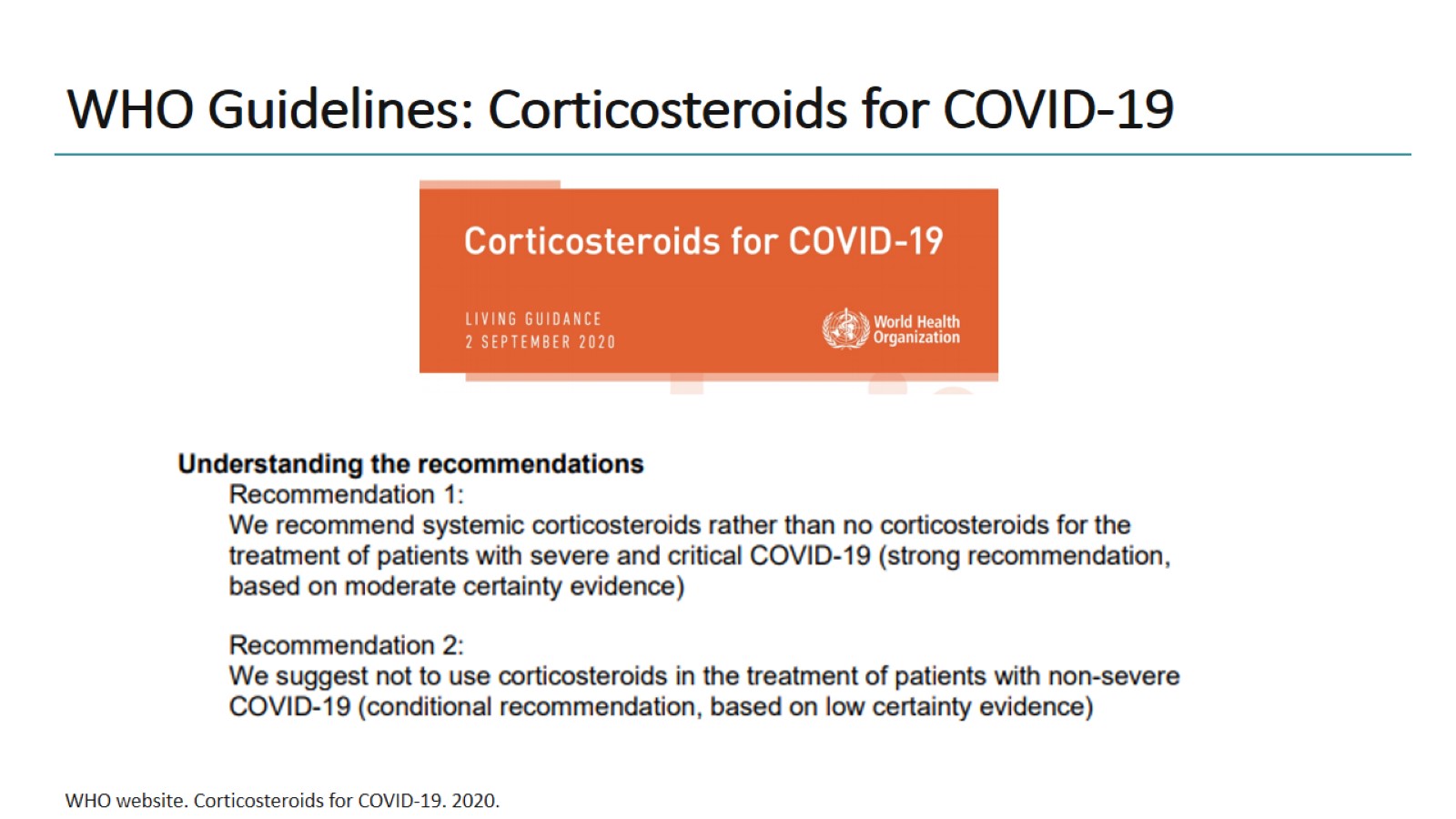 WHO Guidelines: Corticosteroids for COVID-19
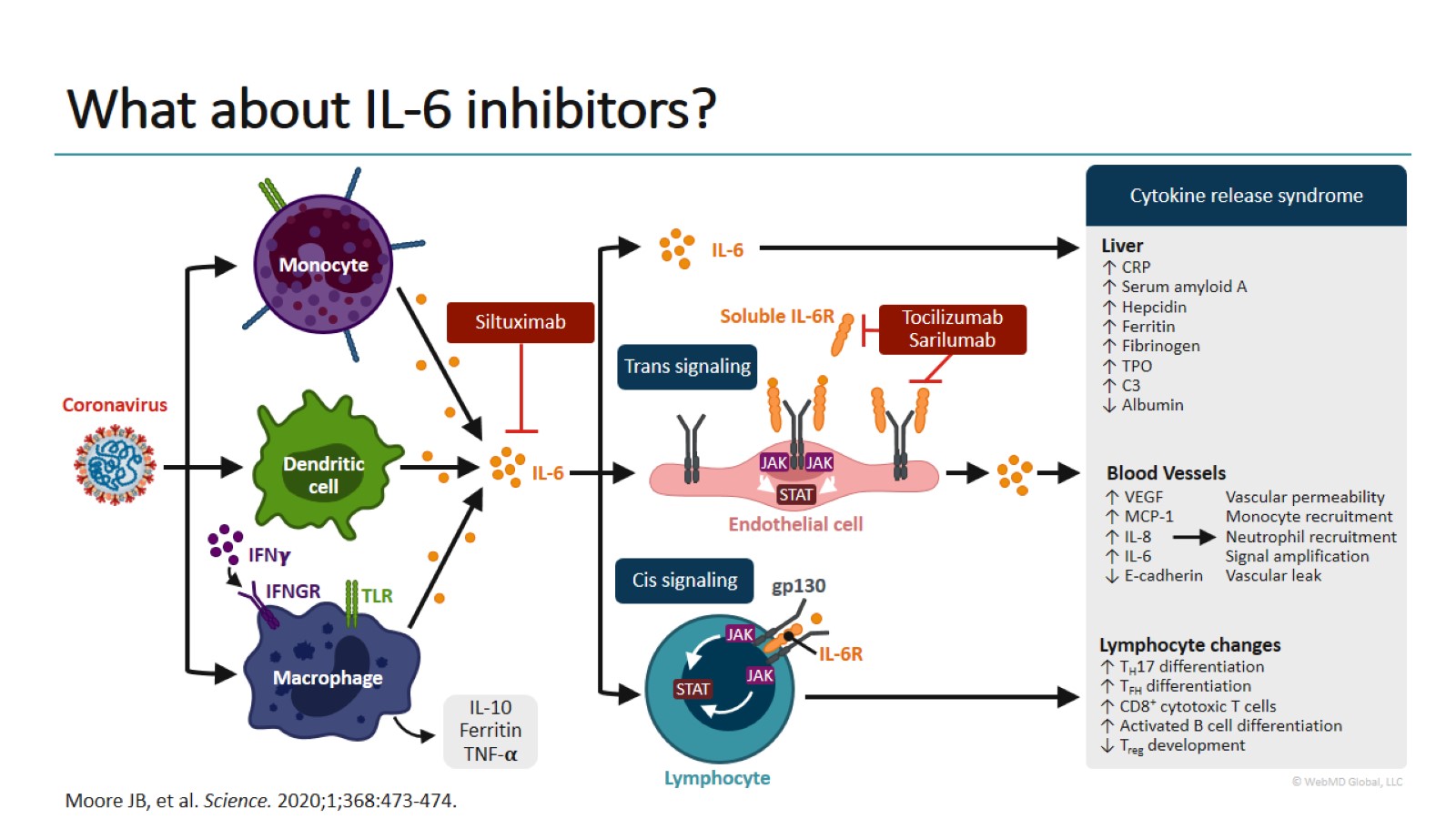 What about IL-6 inhibitors?
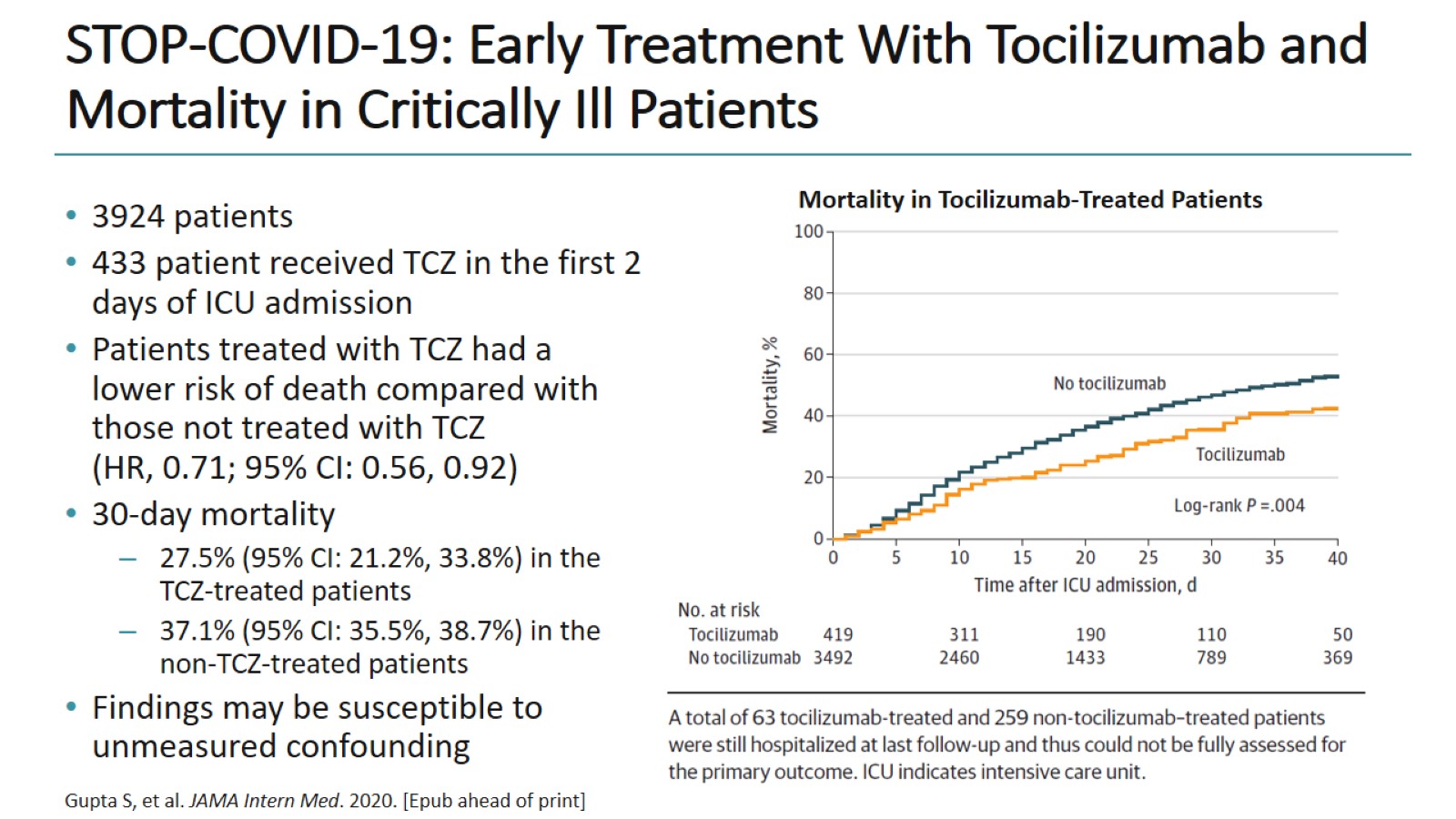 STOP-COVID-19: Early Treatment With Tocilizumab and Mortality in Critically Ill Patients
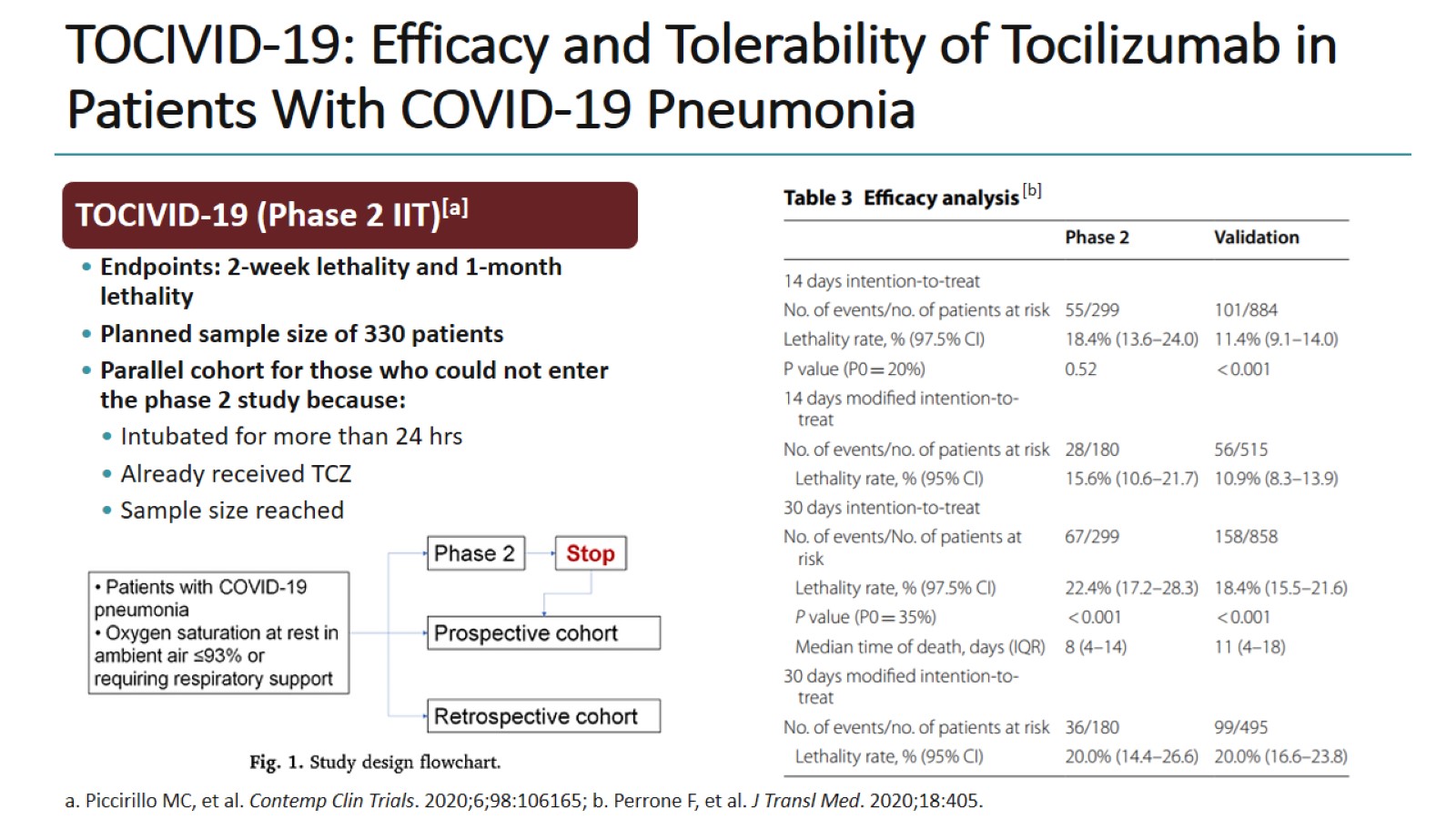 TOCIVID-19: Efficacy and Tolerability of Tocilizumab in Patients With COVID-19 Pneumonia
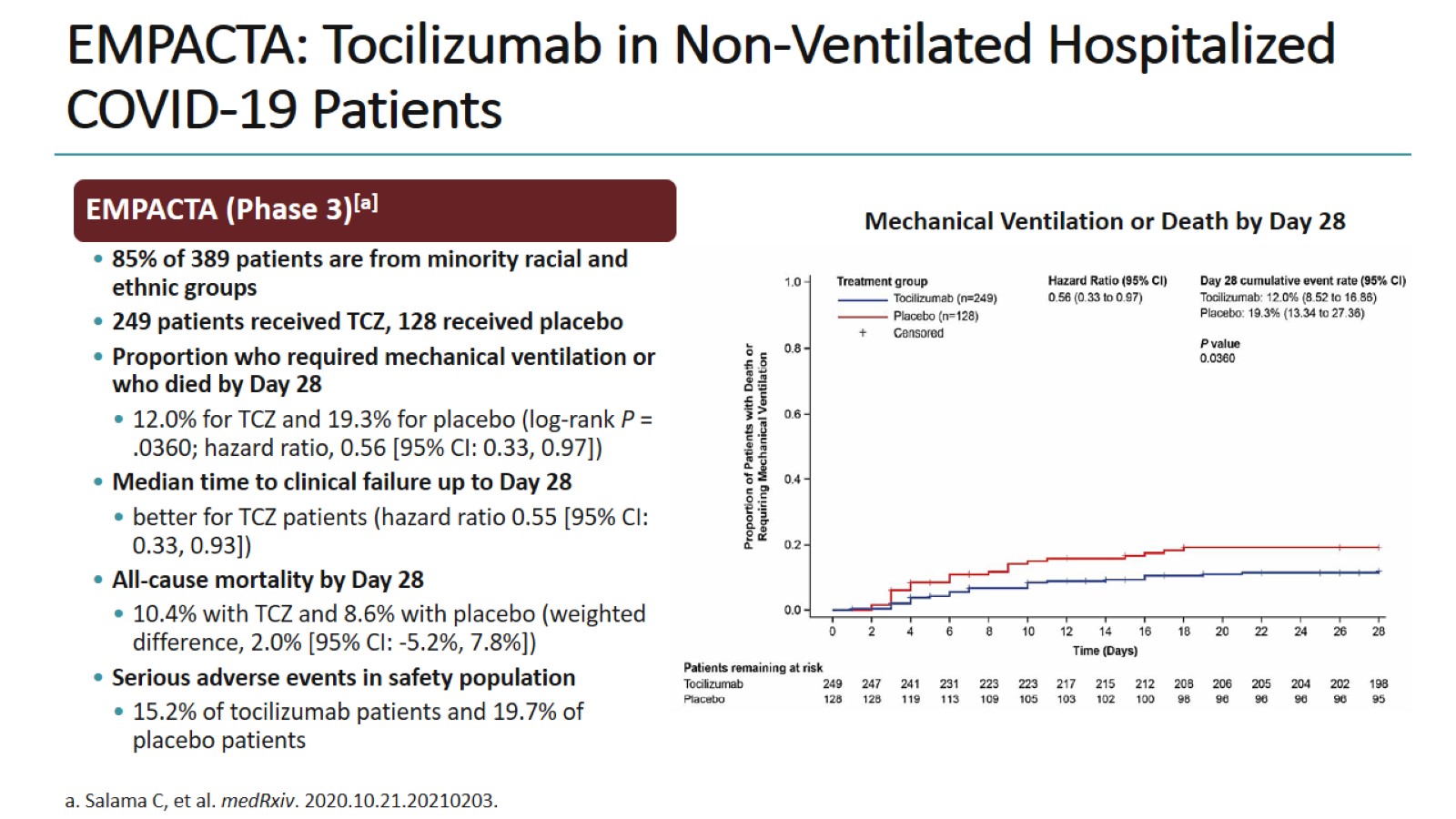 EMPACTA: Tocilizumab in Non-Ventilated Hospitalized COVID-19 Patients
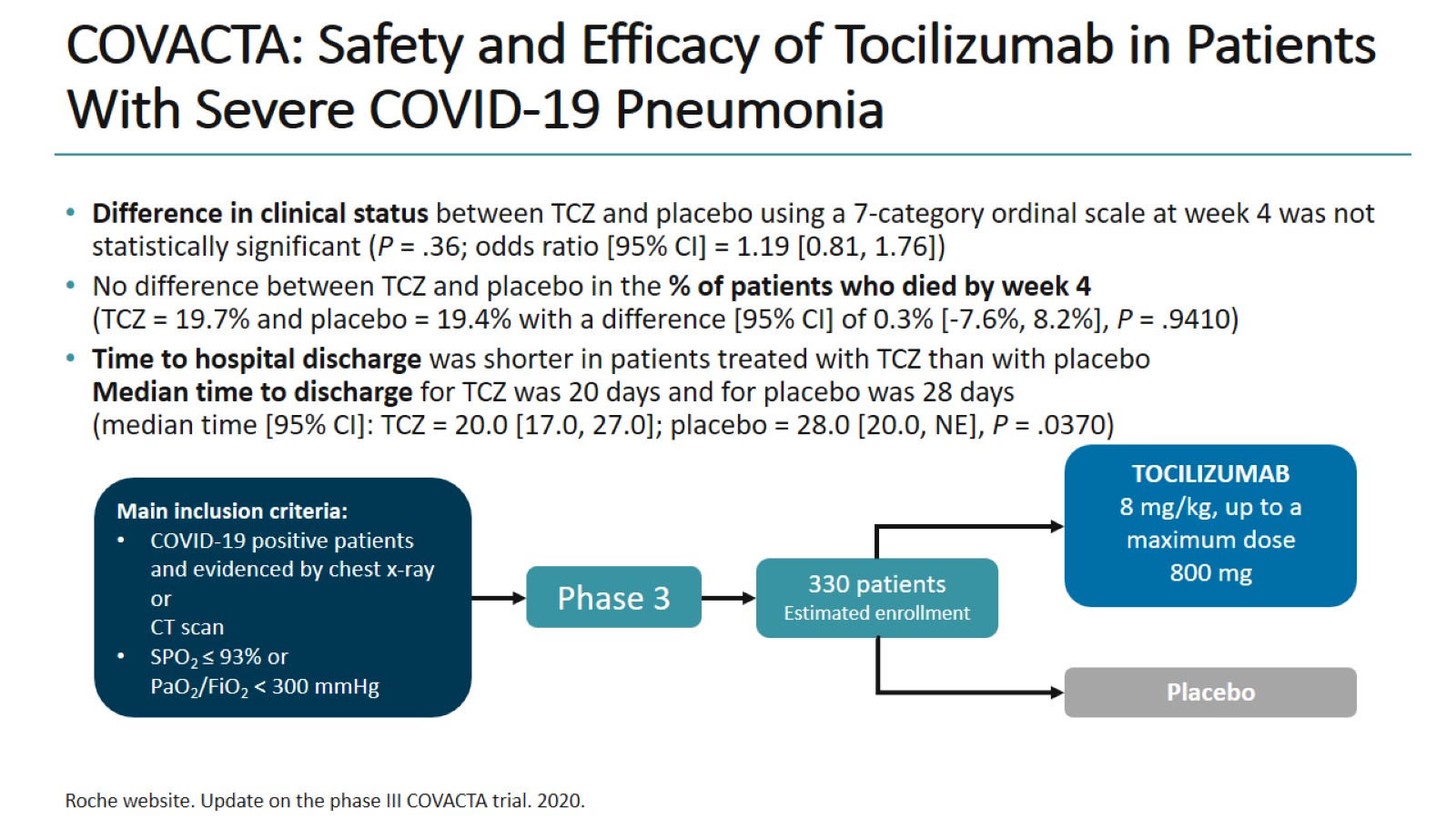 COVACTA: Safety and Efficacy of Tocilizumab in Patients With Severe COVID-19 Pneumonia
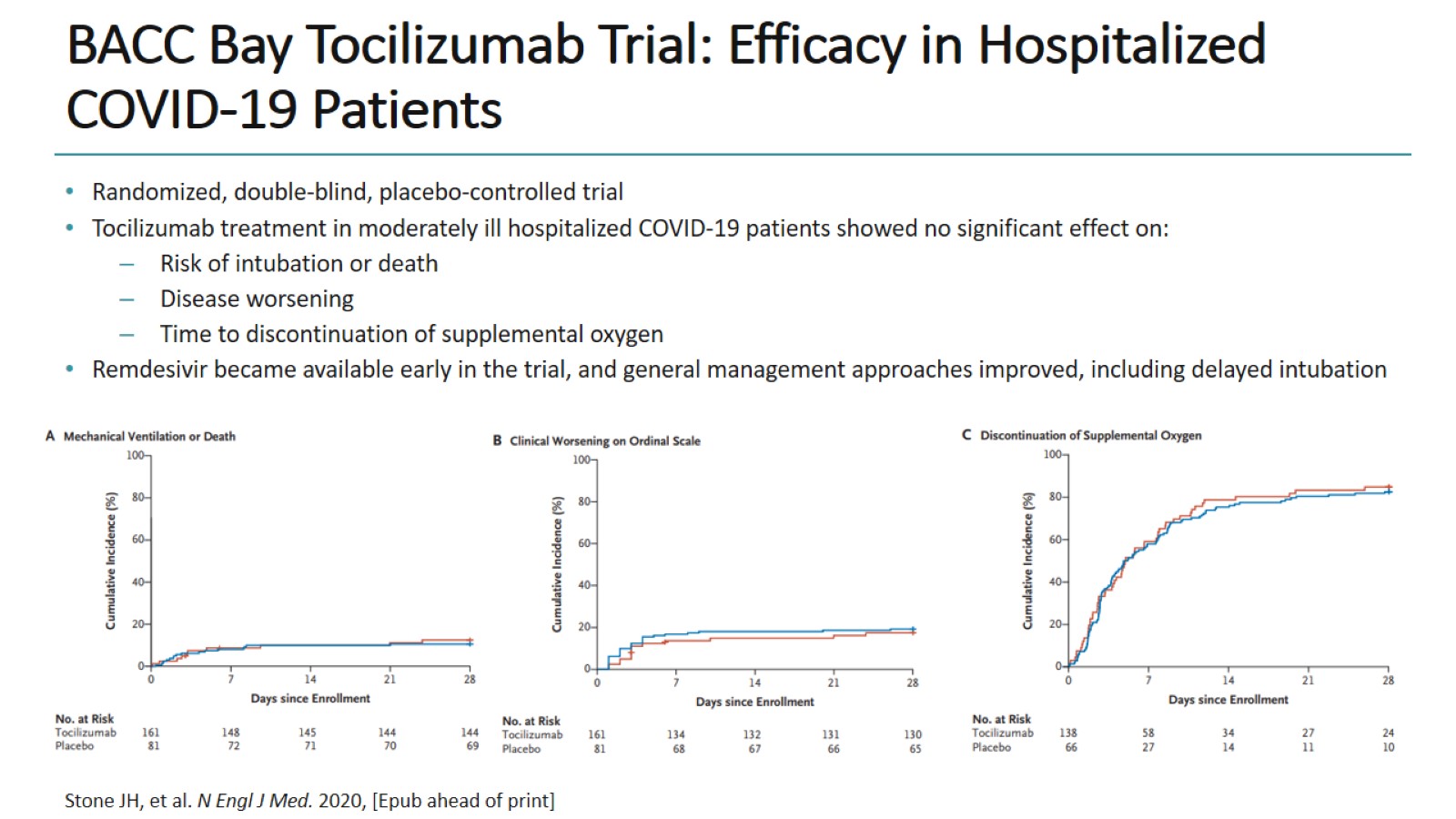 BACC Bay Tocilizumab Trial: Efficacy in Hospitalized COVID-19 Patients
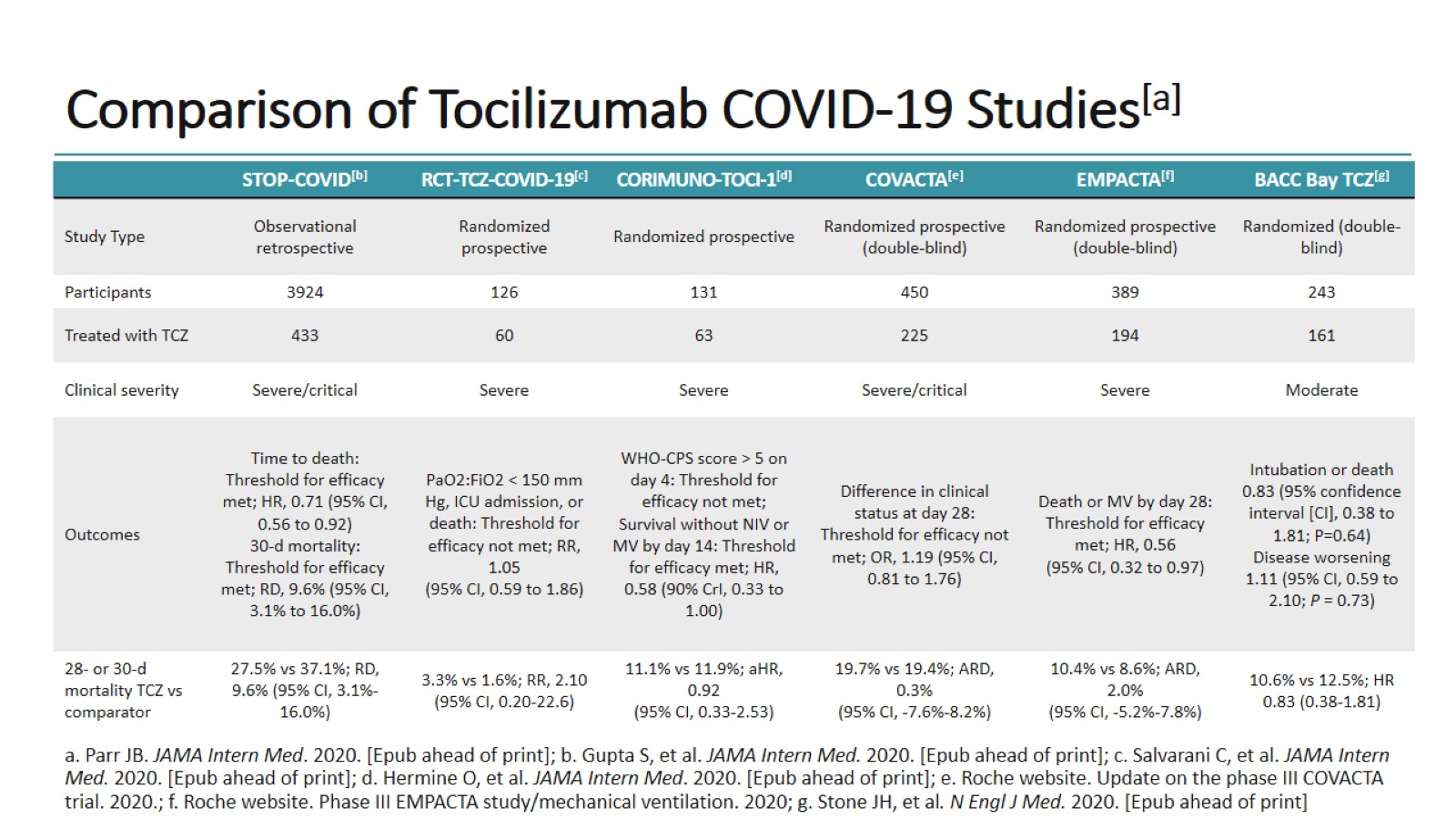 Comparison of Tocilizumab COVID-19 Studies[a]
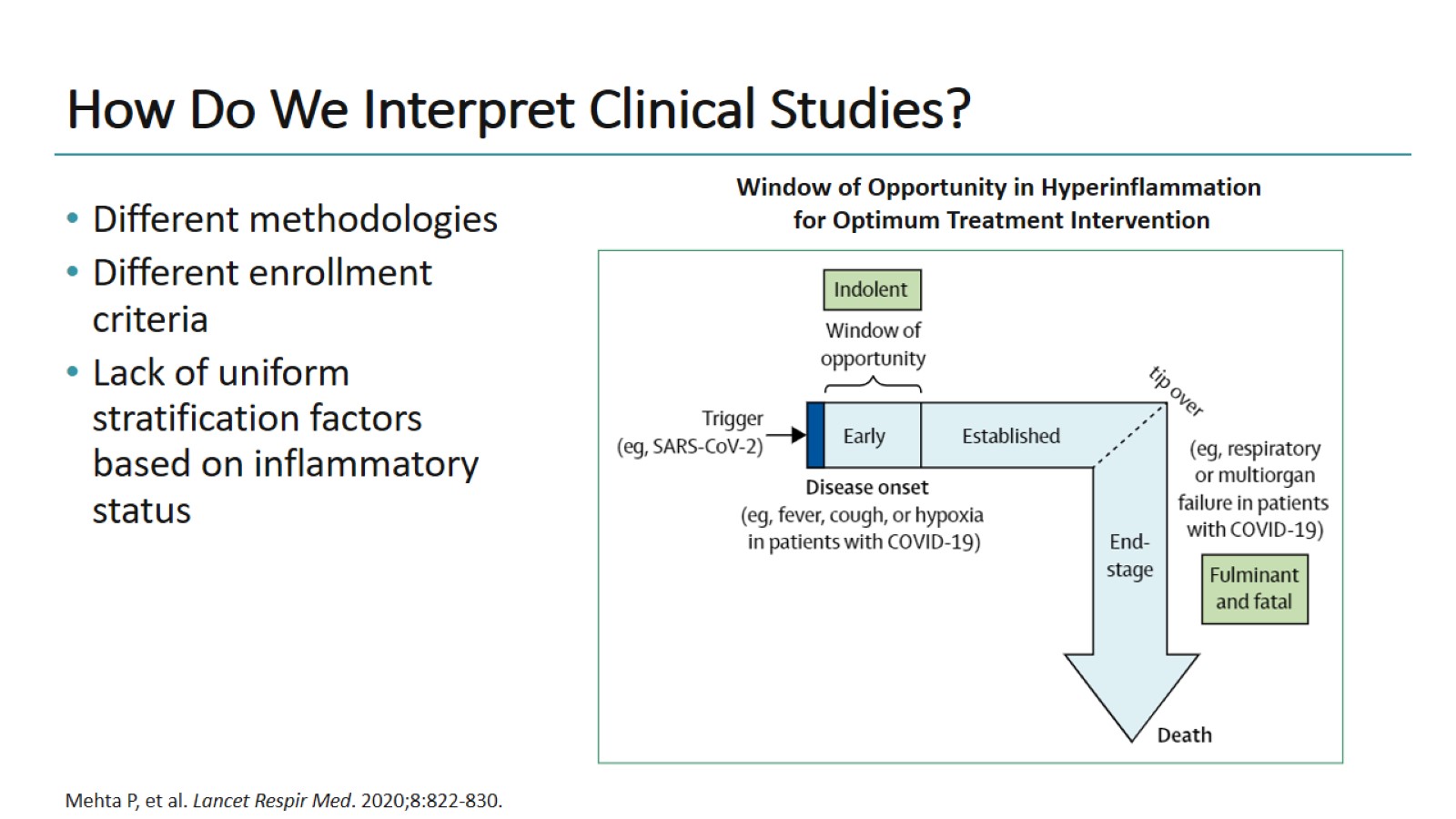 How Do We Interpret Clinical Studies?
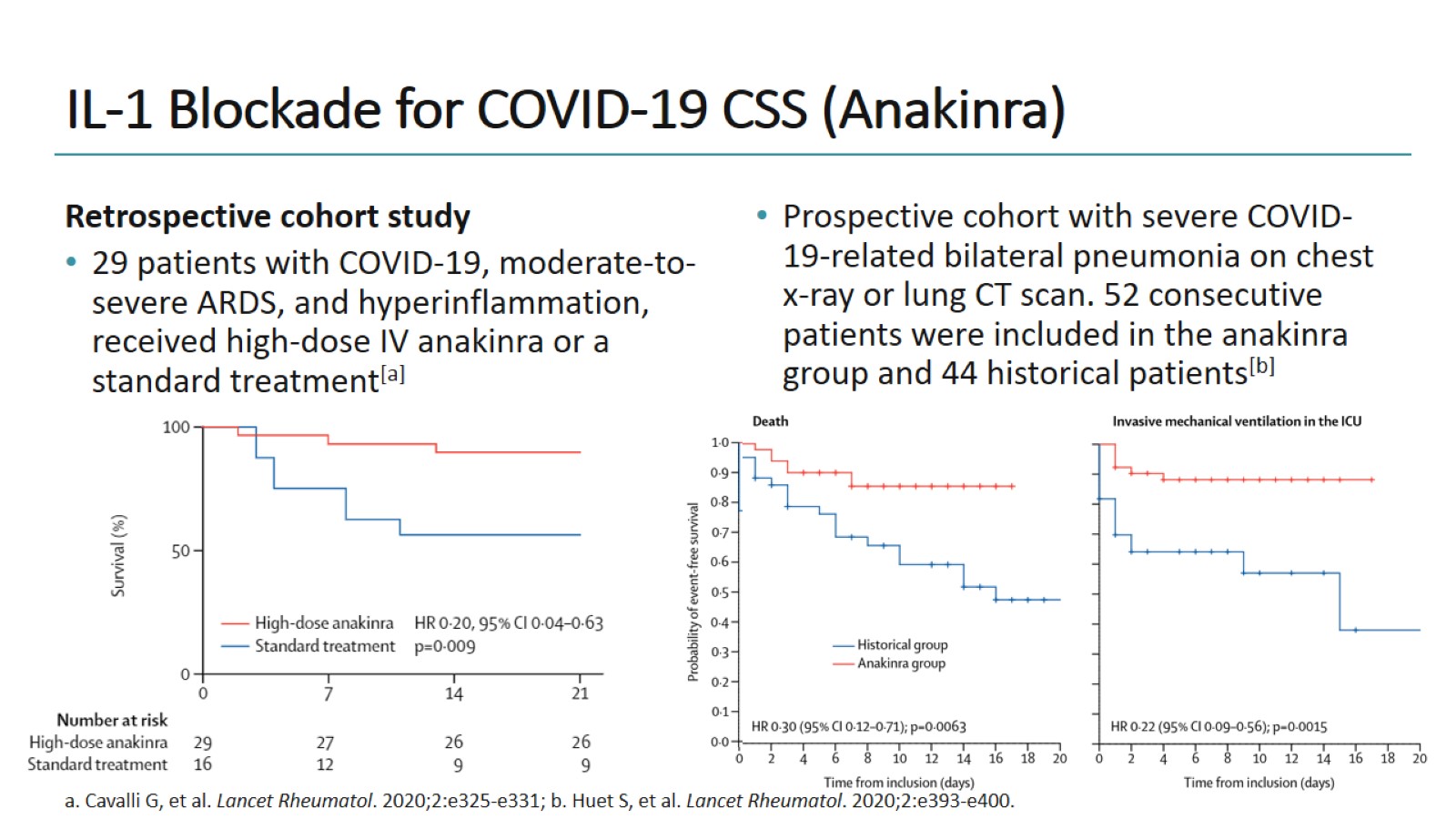 IL-1 Blockade for COVID-19 CSS (Anakinra)
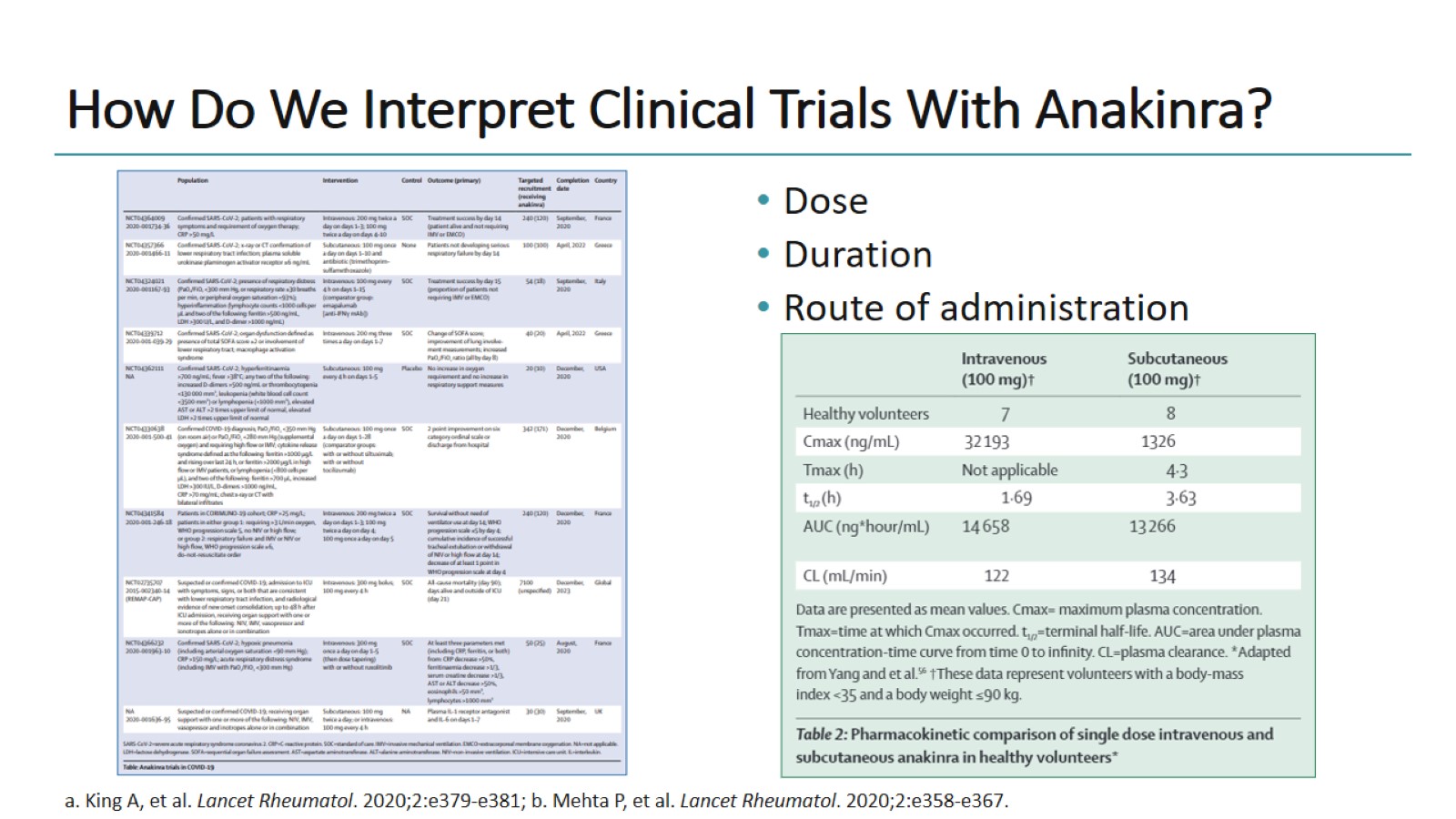 How Do We Interpret Clinical Trials With Anakinra?
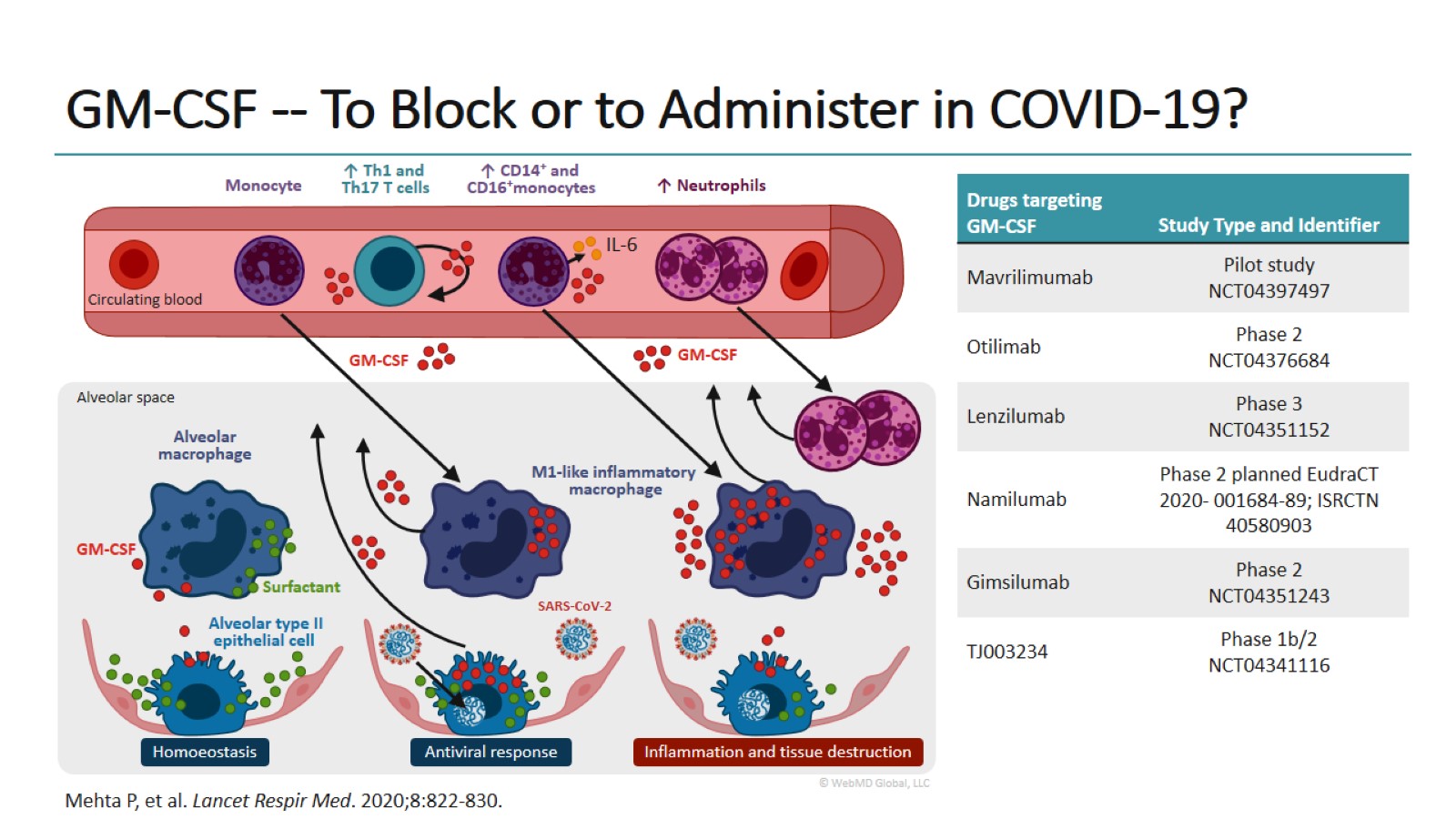 GM-CSF -- To Block or to Administer in COVID-19?
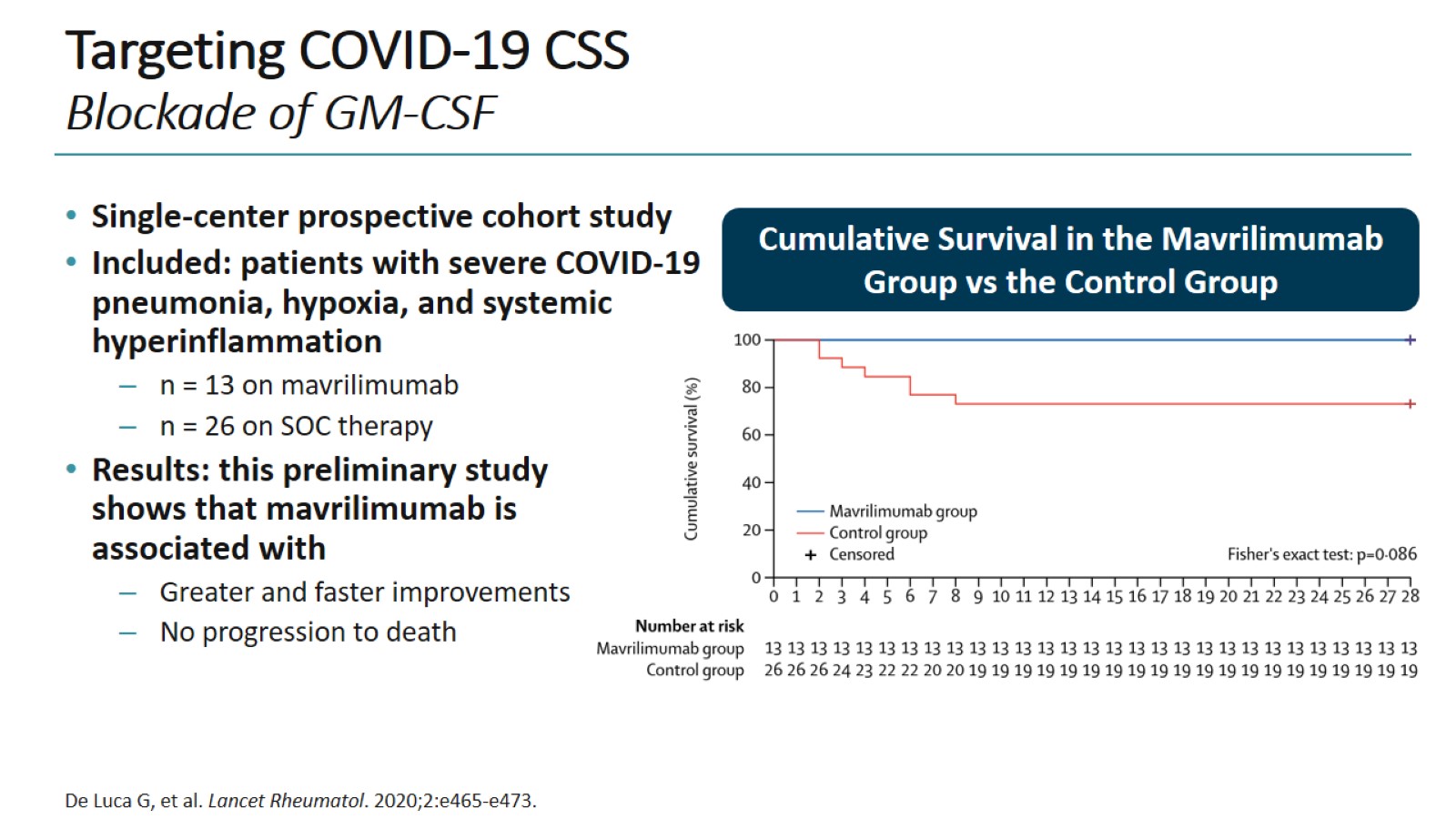 Targeting COVID-19 CSSBlockade of GM-CSF
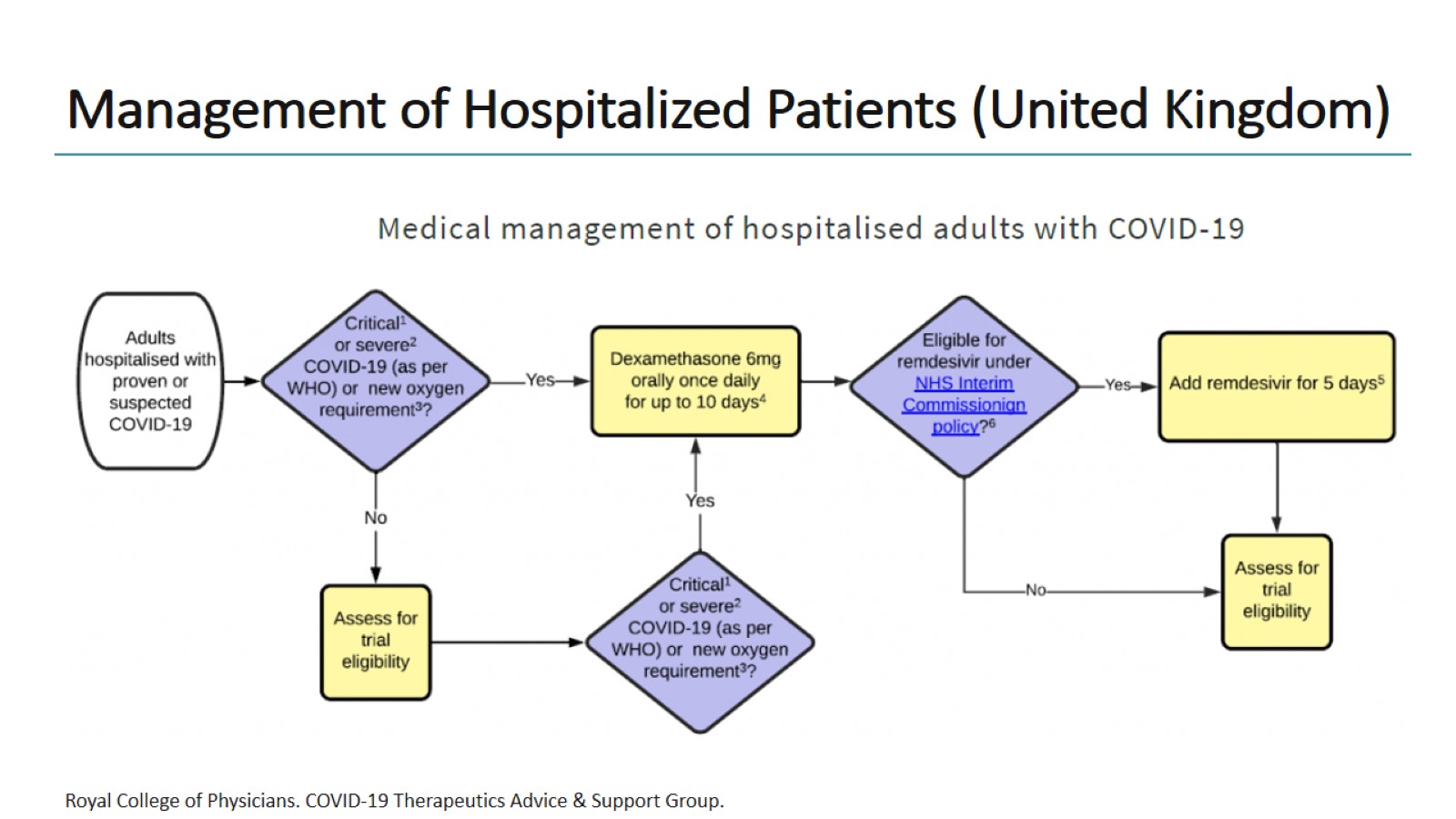 Management of Hospitalized Patients (United Kingdom)
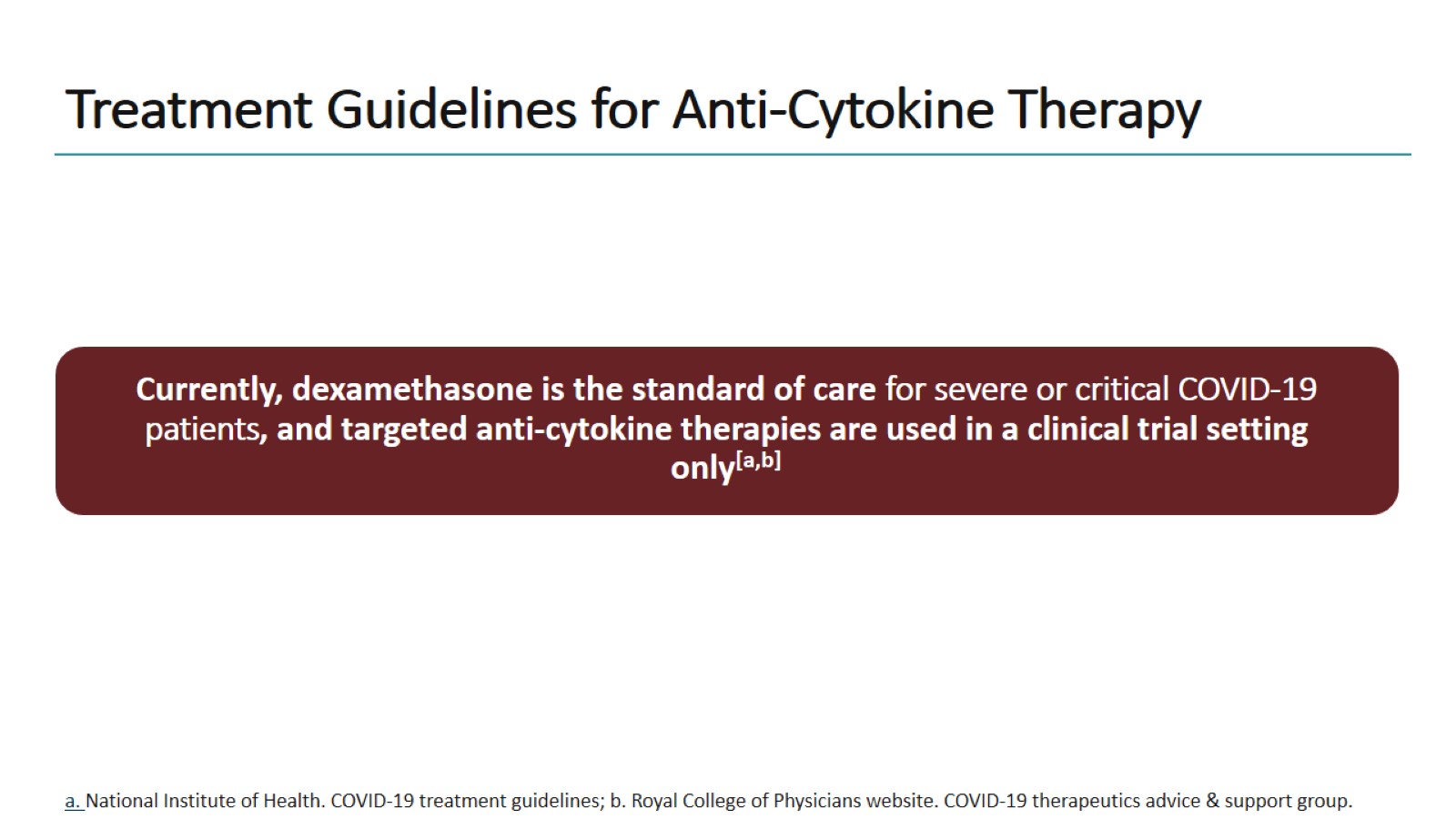 Treatment Guidelines for Anti-Cytokine Therapy
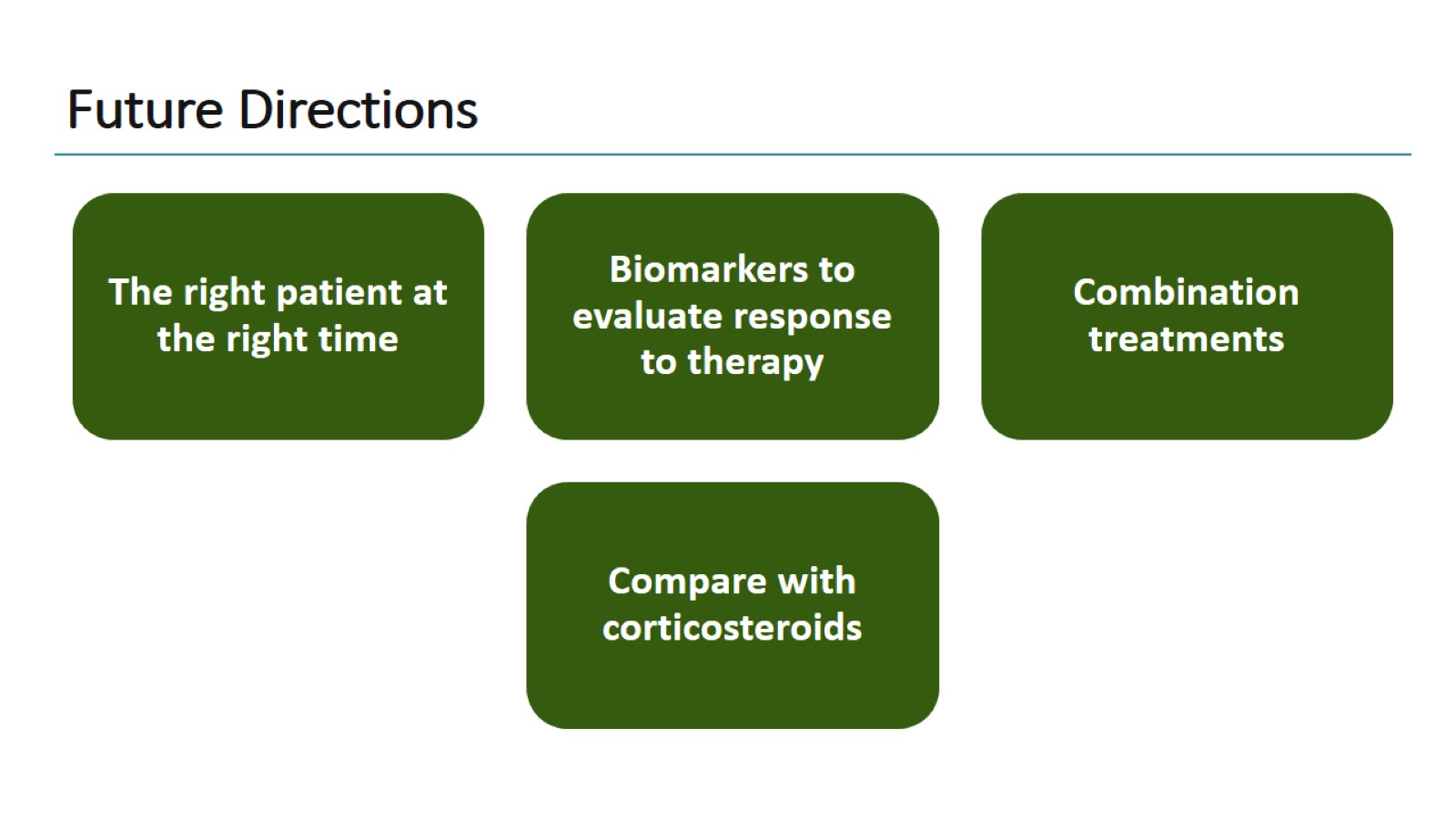 Future Directions
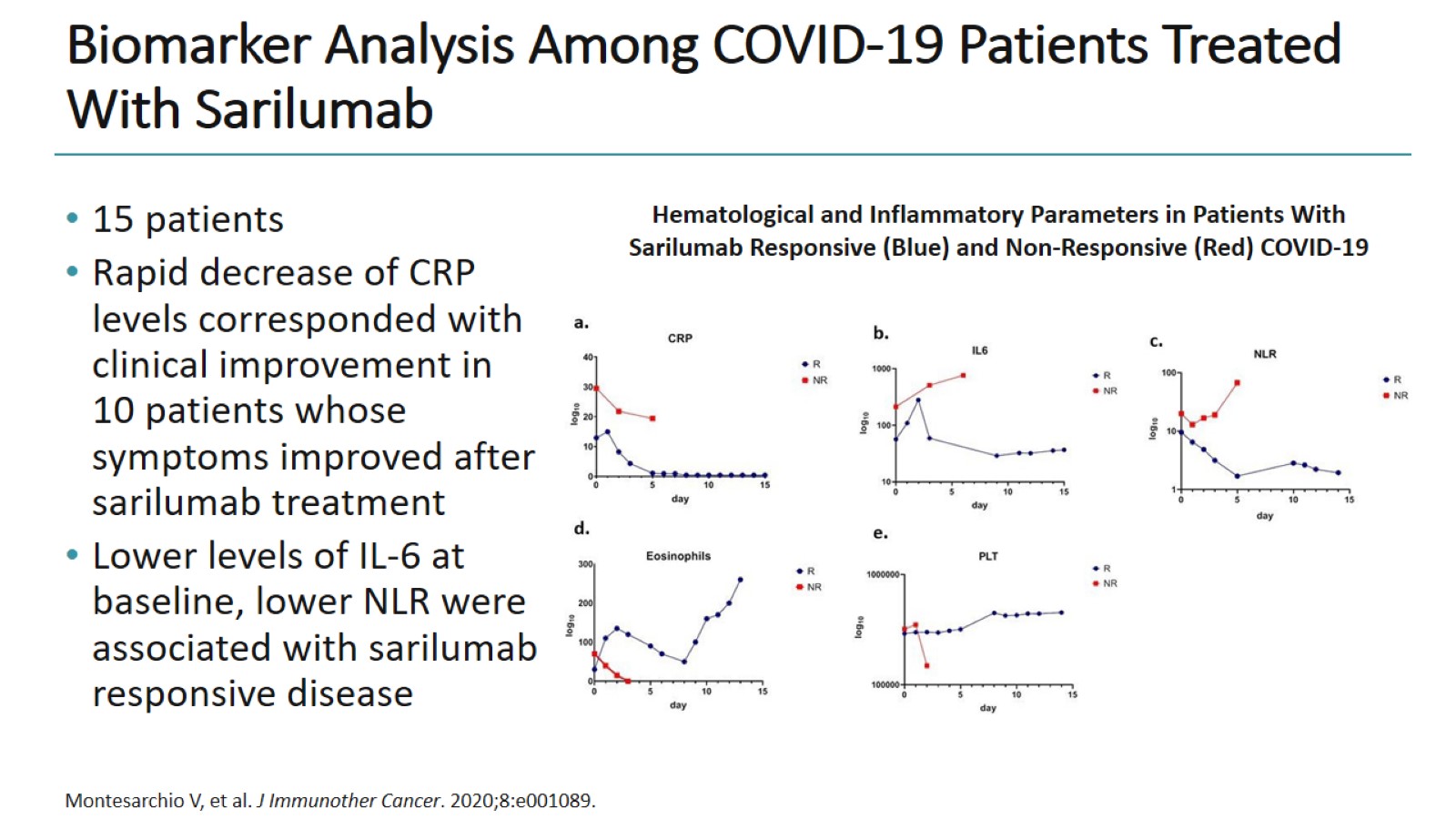 Biomarker Analysis Among COVID-19 Patients Treated With Sarilumab
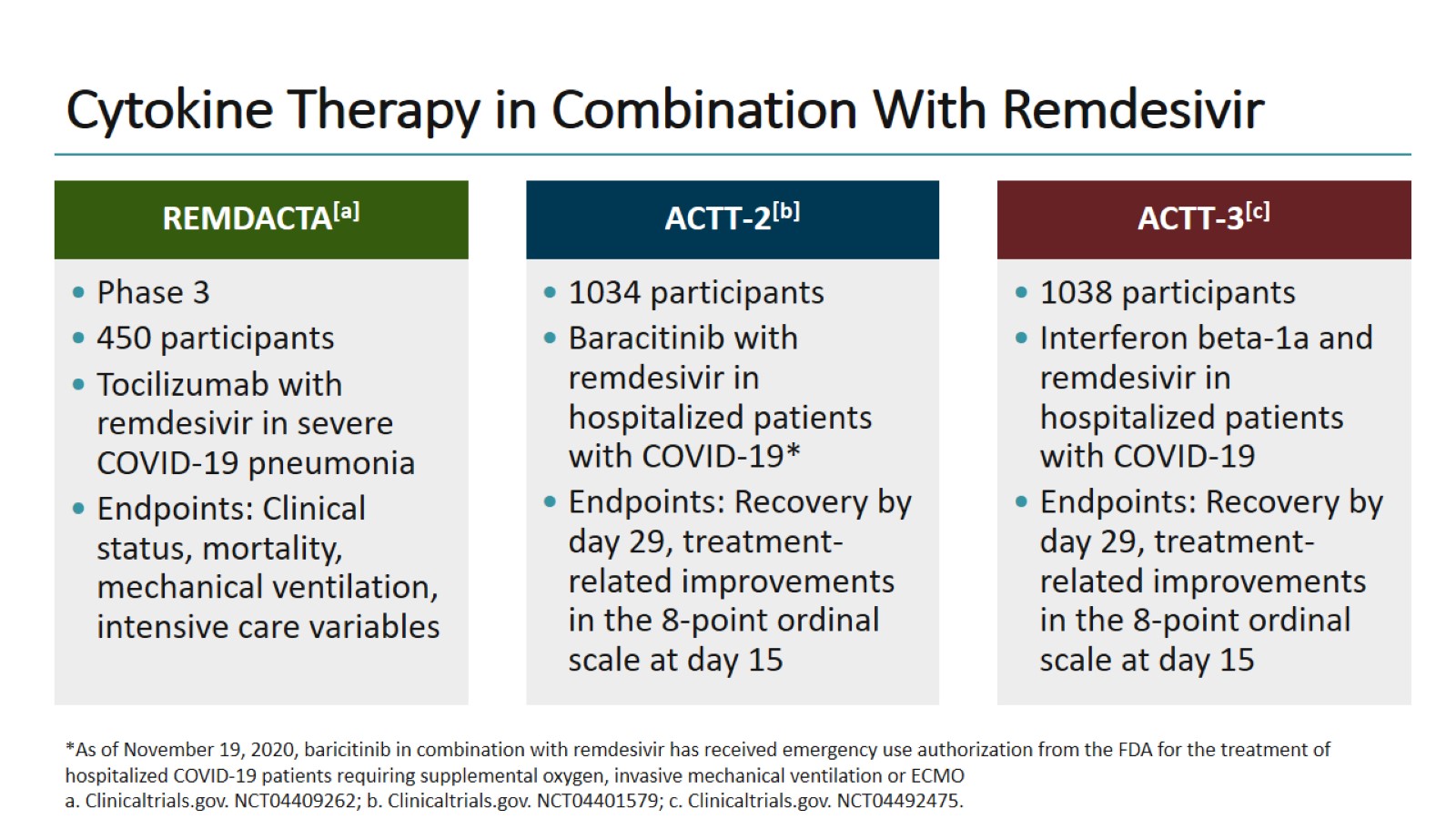 Cytokine Therapy in Combination With Remdesivir
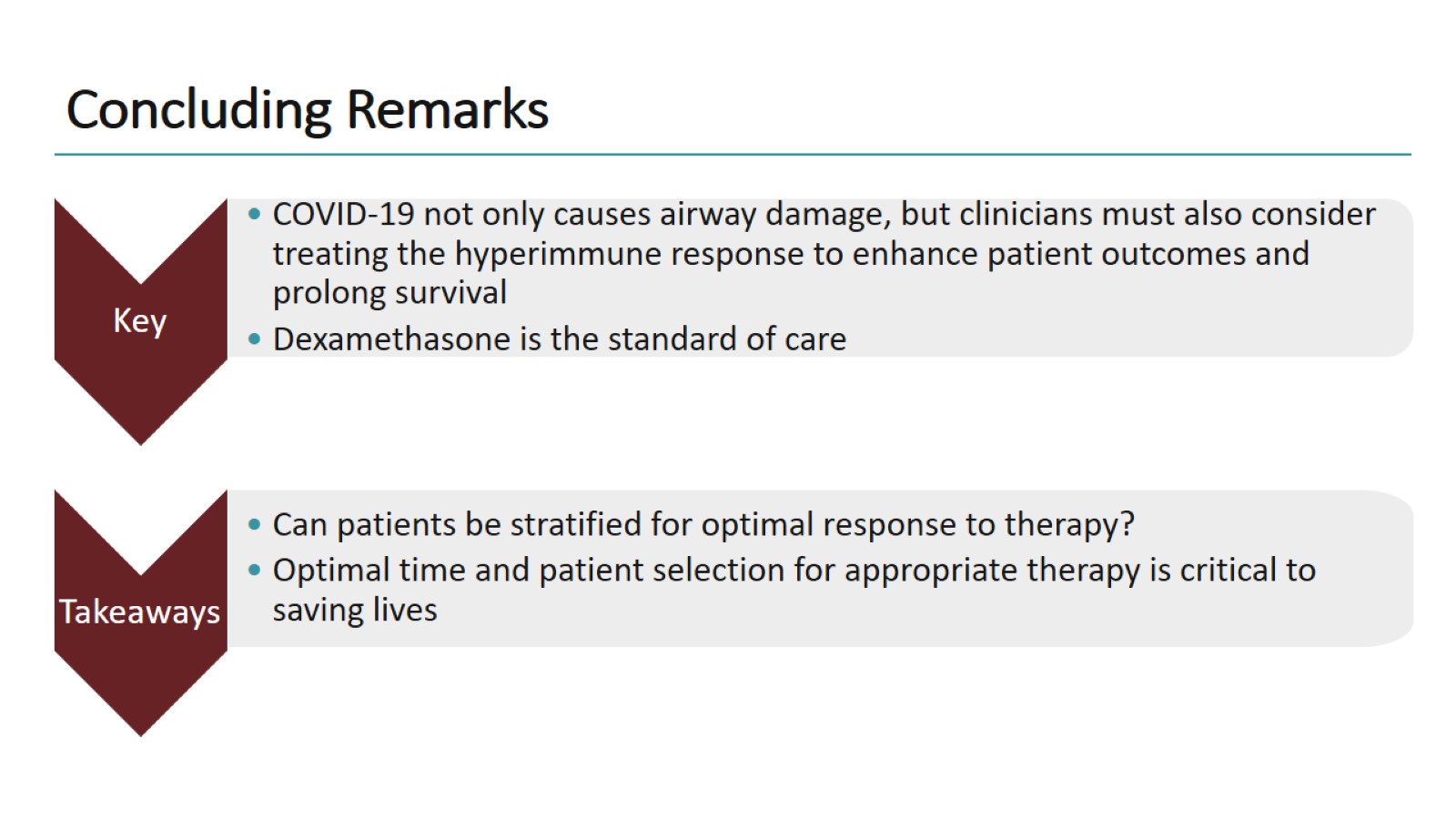 Concluding Remarks
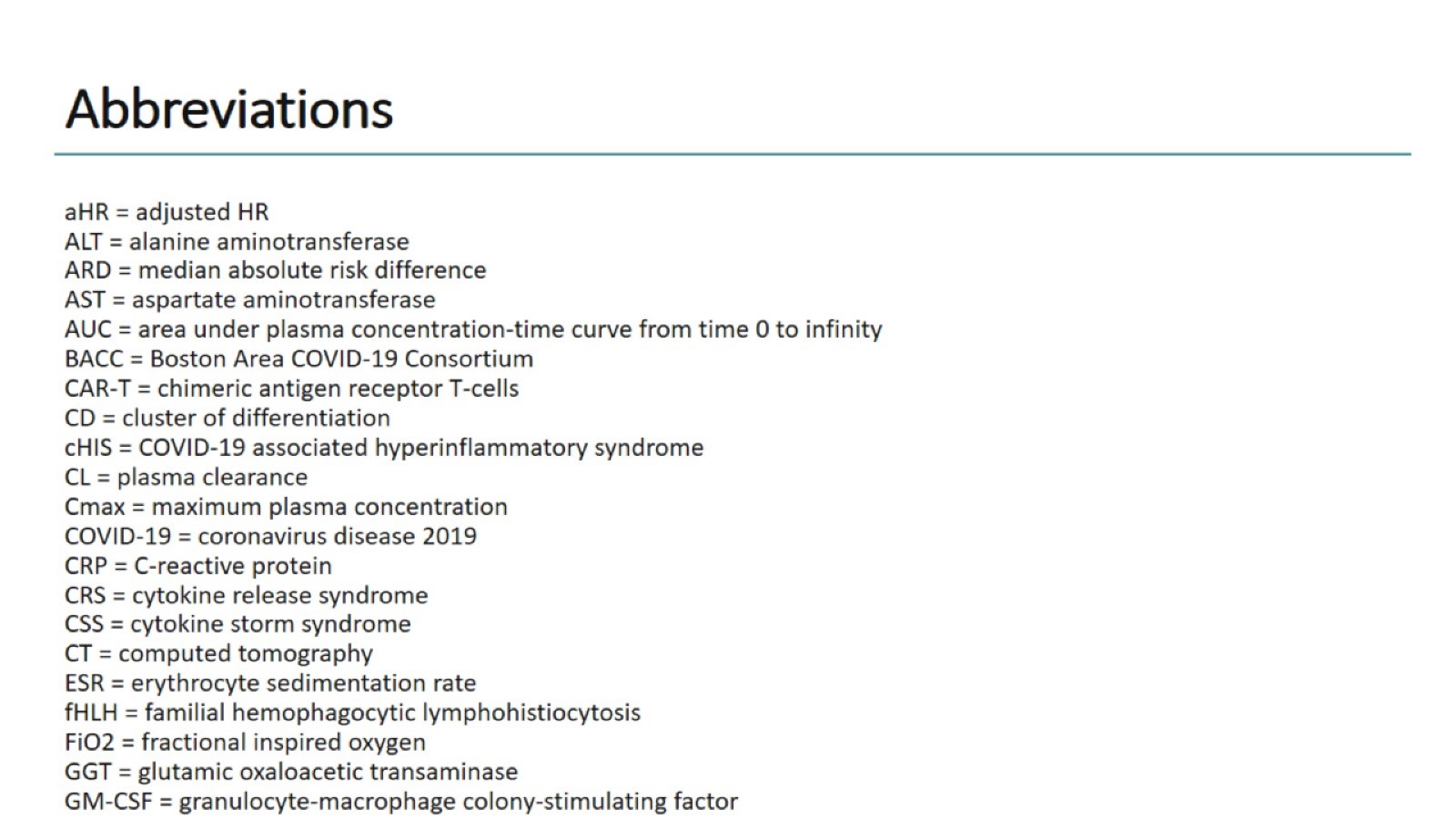 Abbreviations
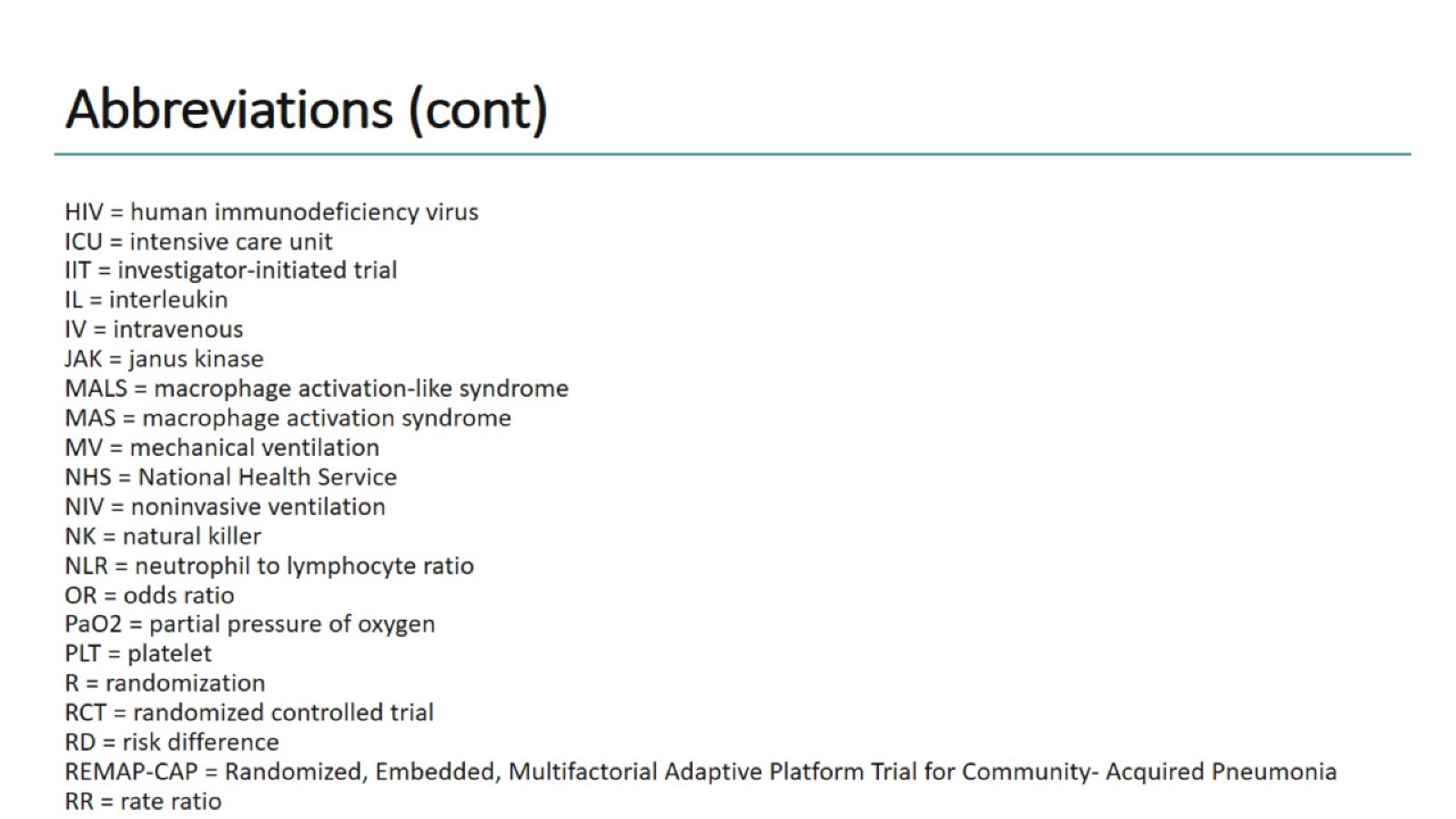 Abbreviations (cont)
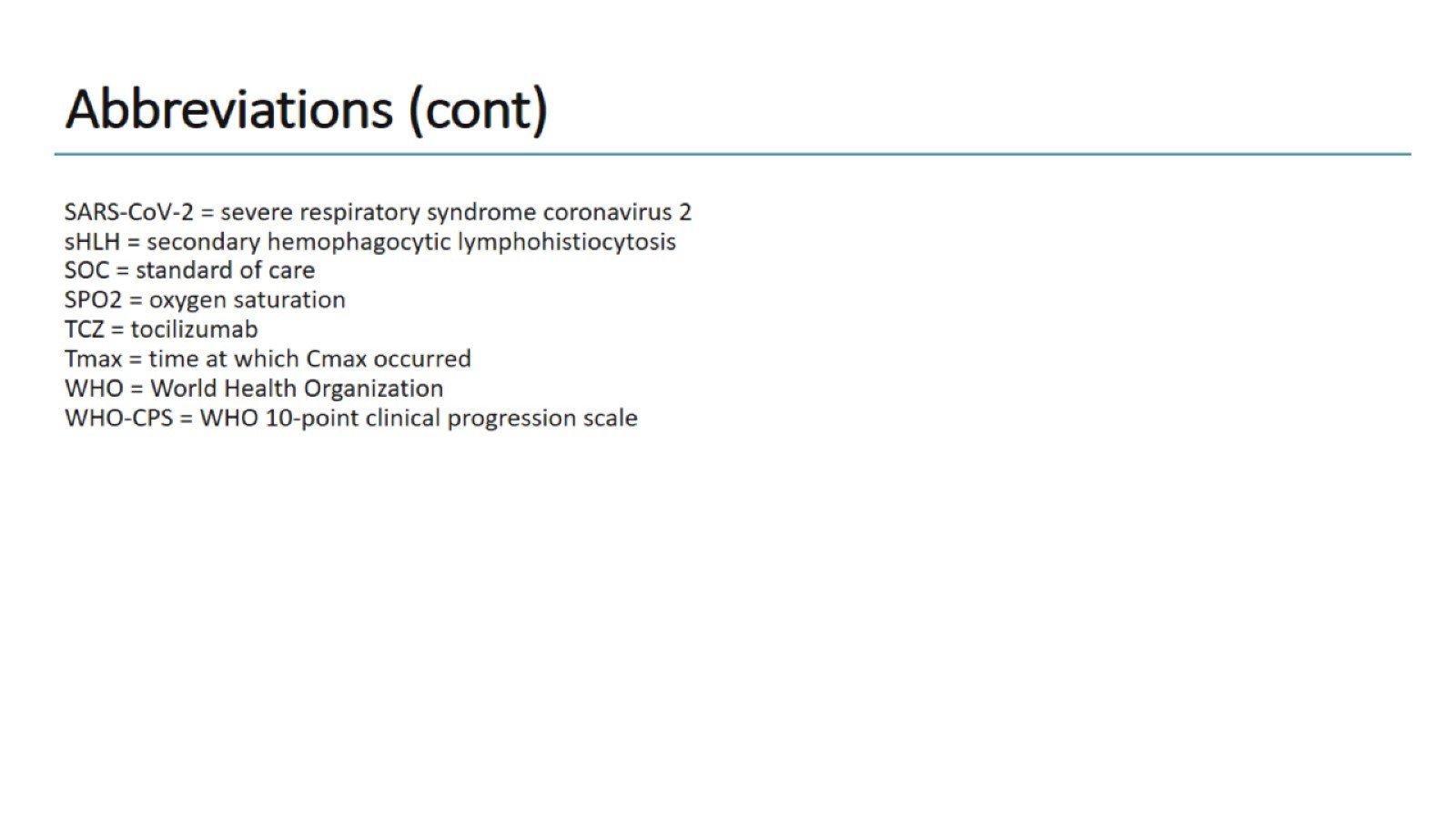 Abbreviations (cont)